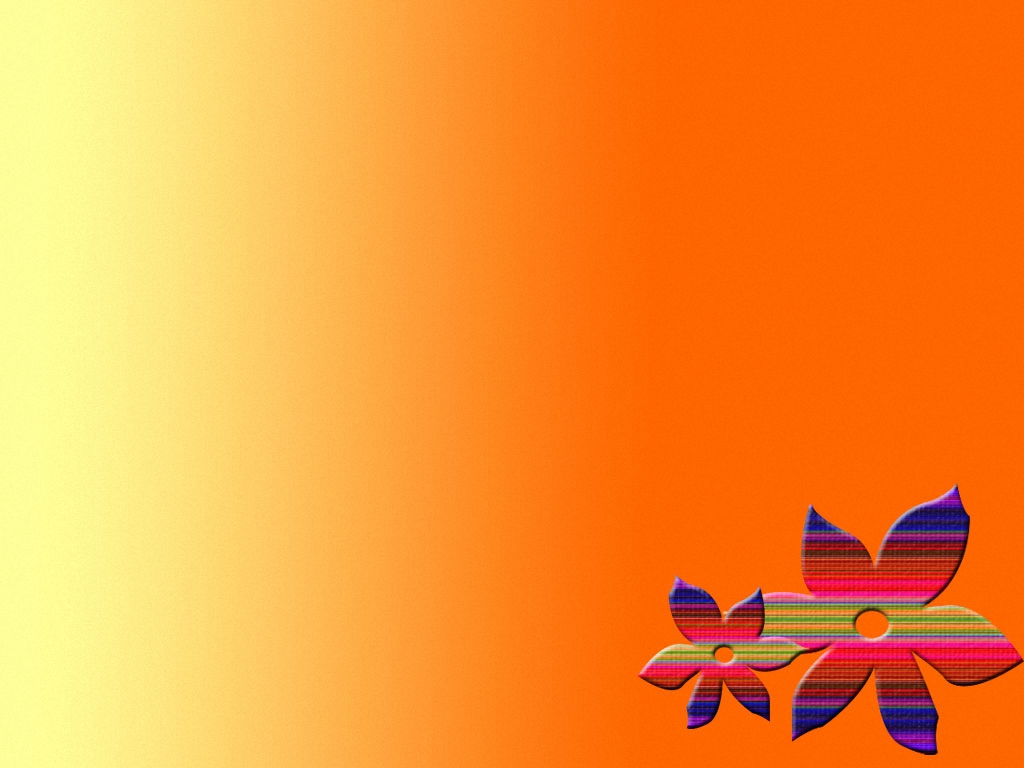 МБДОУ « ЦРР- детский сад « Радуга»Развитие музыкальных способностей детей дошкольного возраста
презентацию составила воспитатель:
Бердюгина Екатерина Николаевна
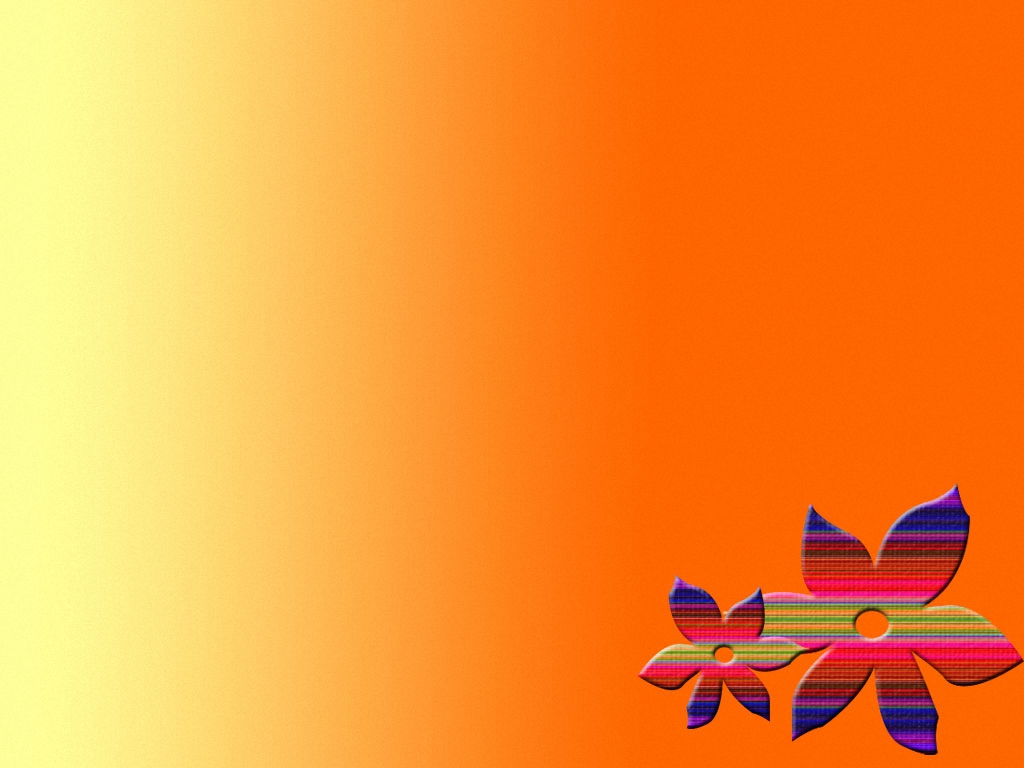 Дети должны жить в мире красоты, игры, сказки, музыки, рисунка, фантазии, творчества.                                  В. А. Сухомлинский
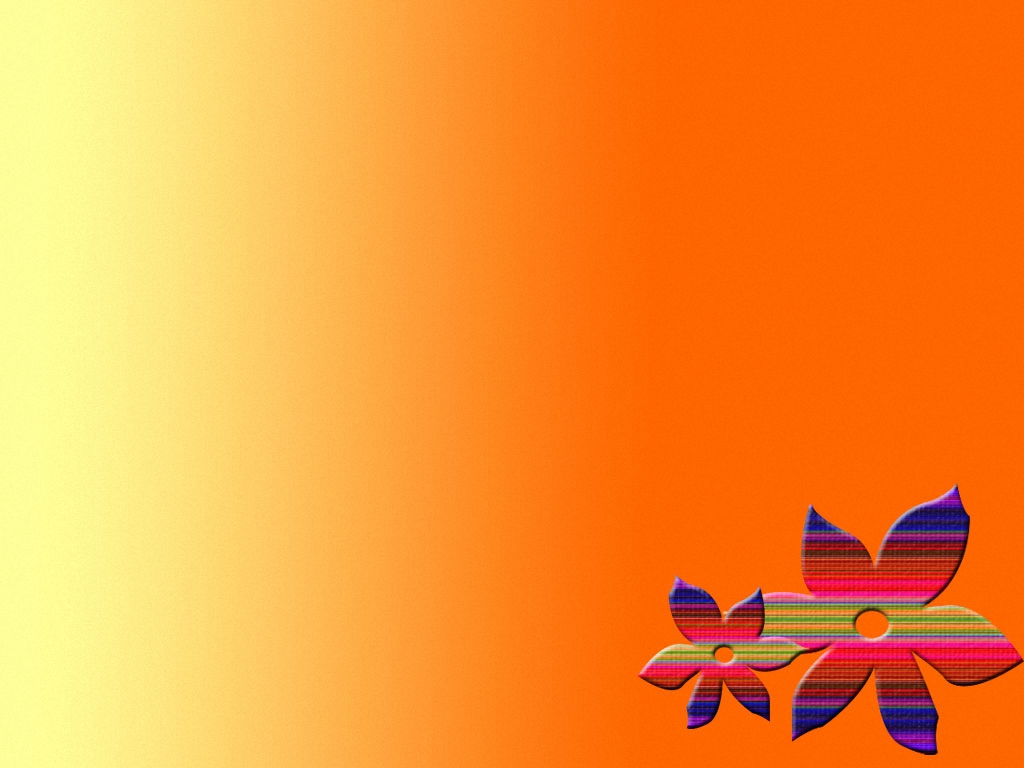 чувствовать
Музыкальные способности
умение слушать
воспринимать и познавать мир
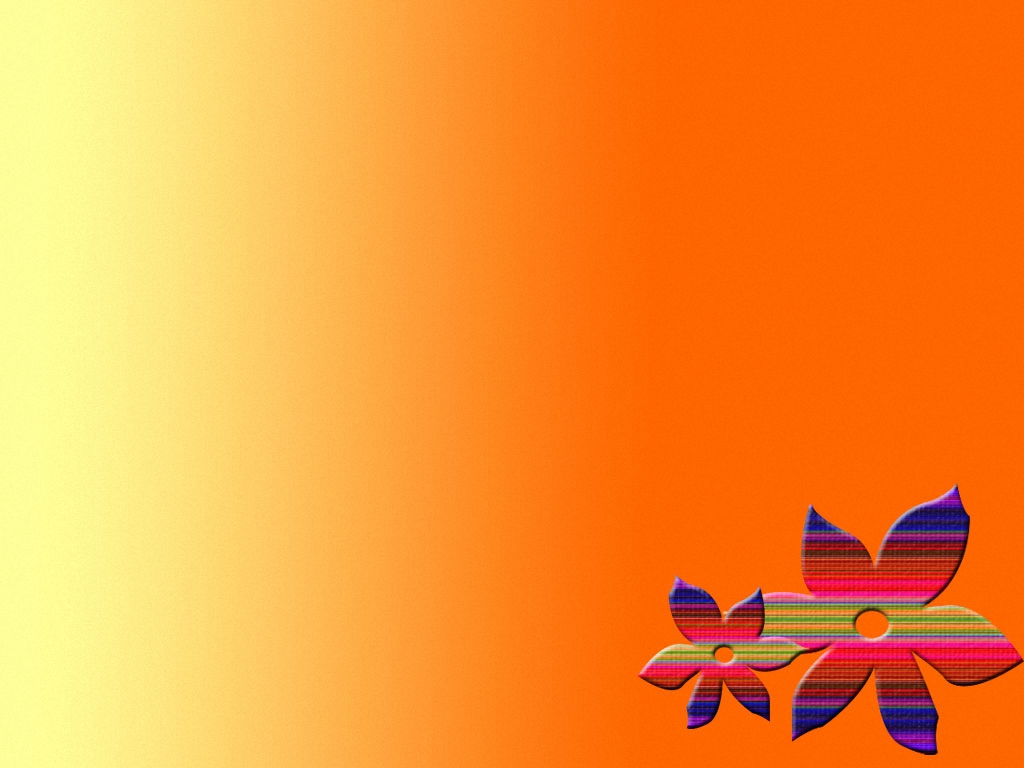 название животных
Круг образов ребенка
название цветов
название деревьев
имена
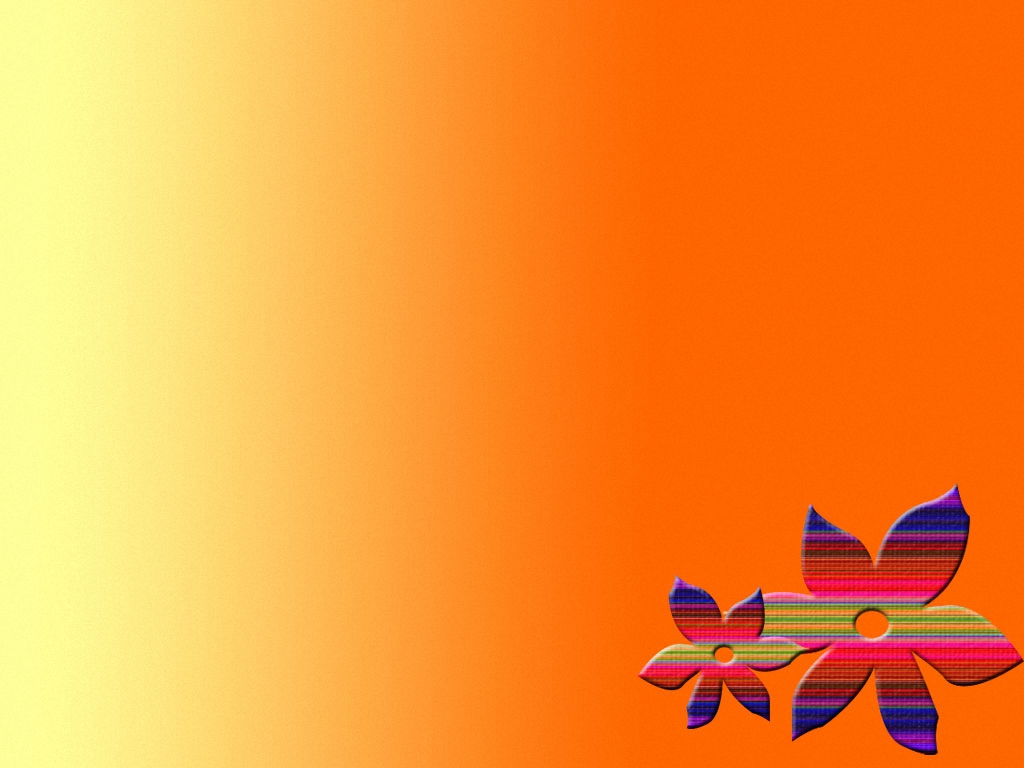 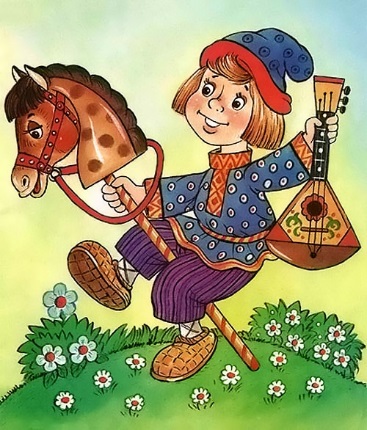 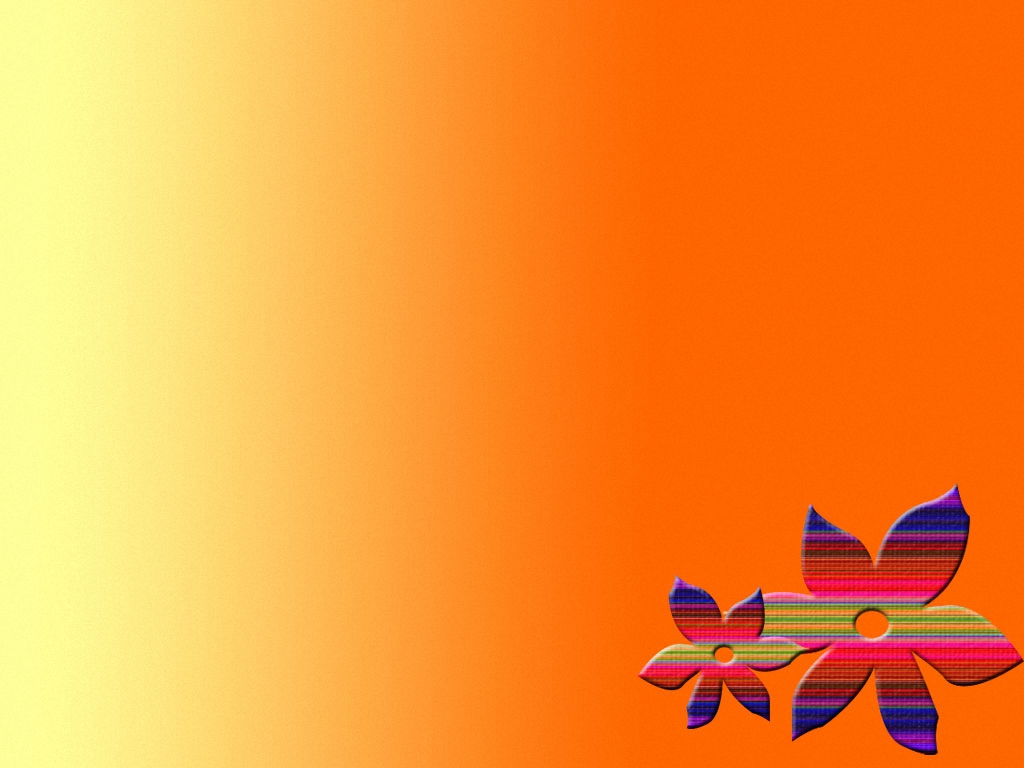 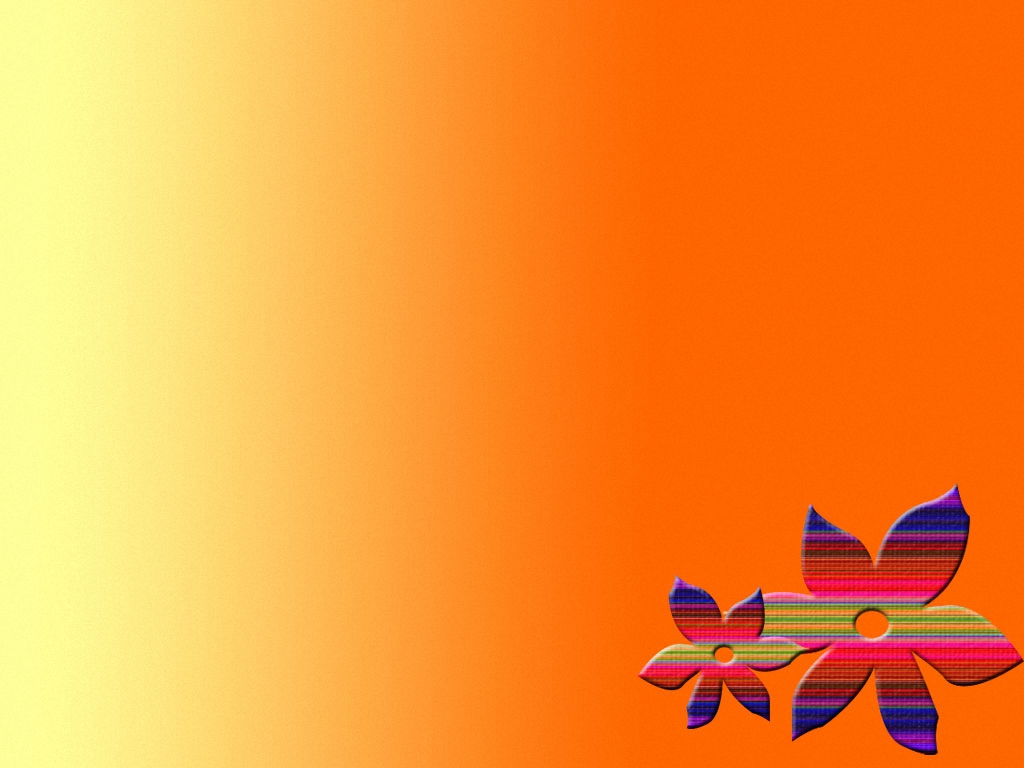 Совместная игровая деятельность
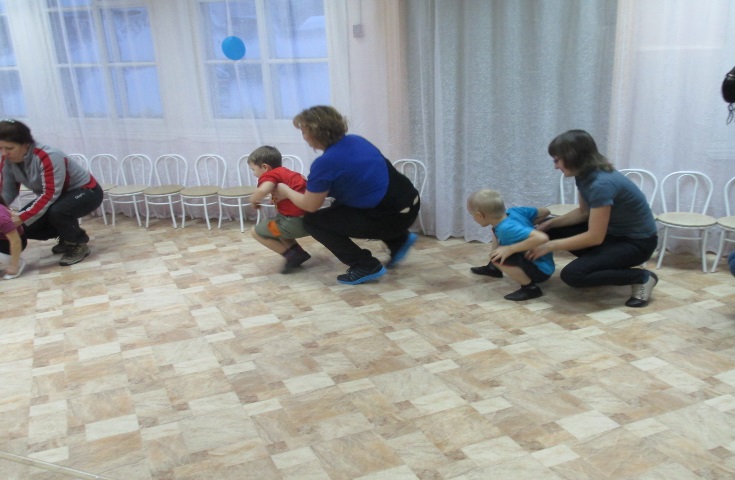 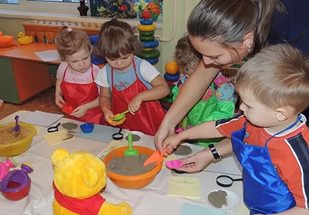 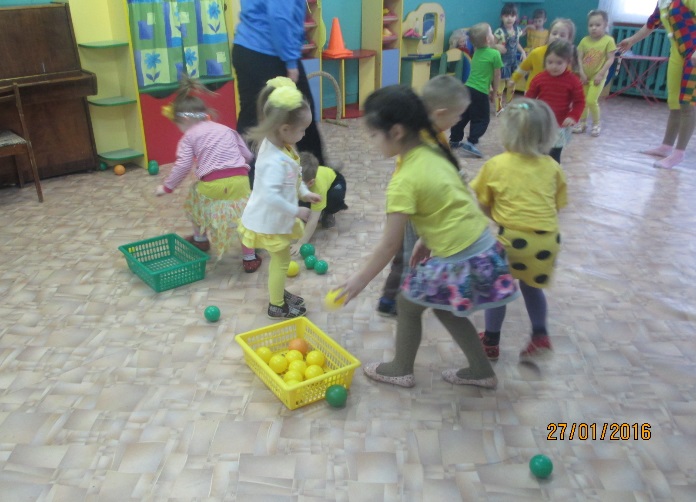 Детей с детьми
Родителей с детьми
Педагога с детьми
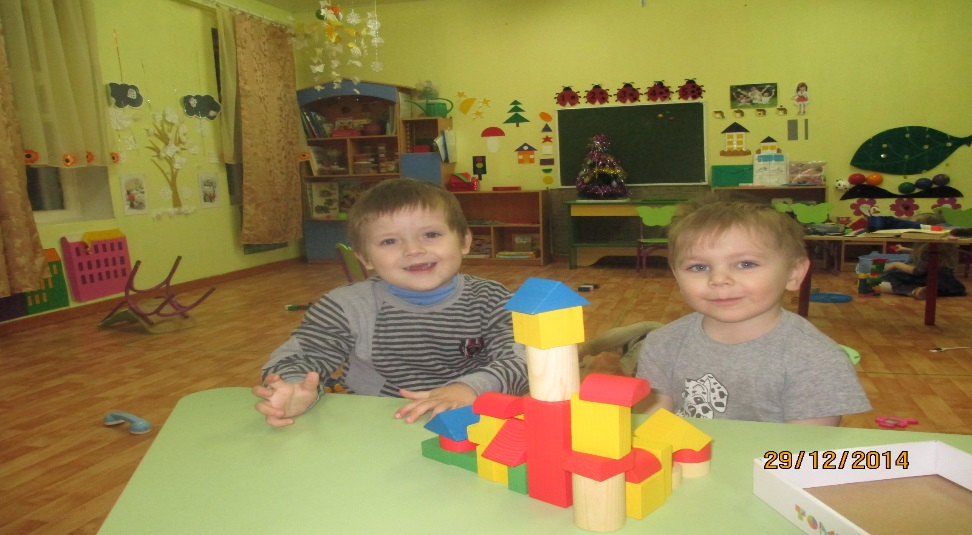 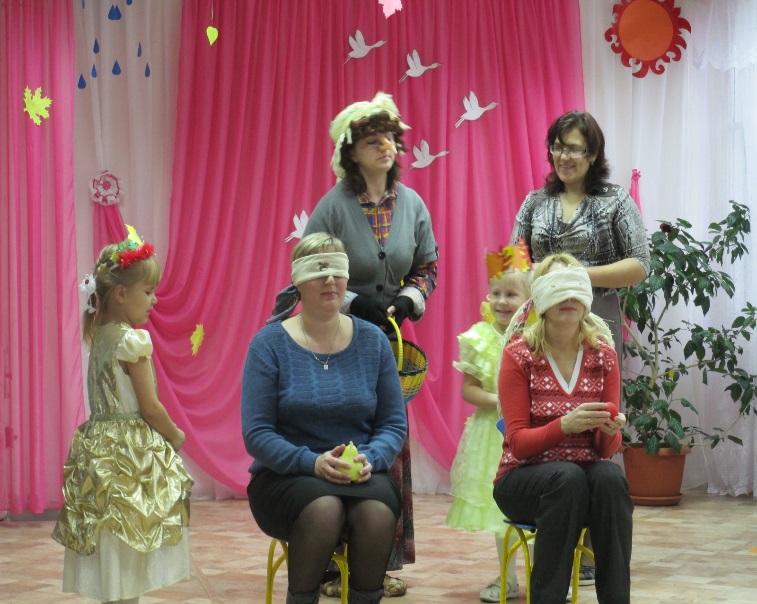 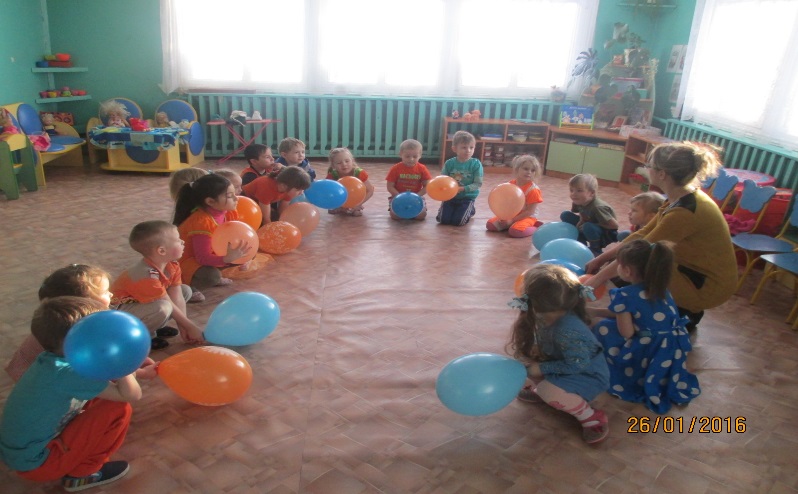 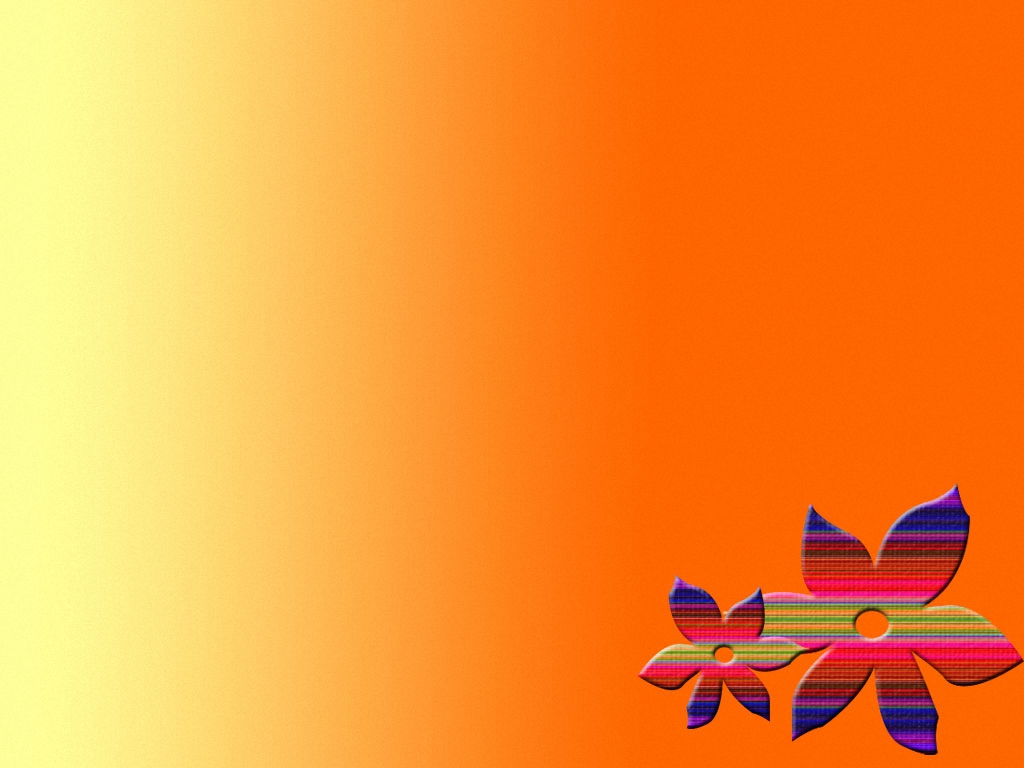 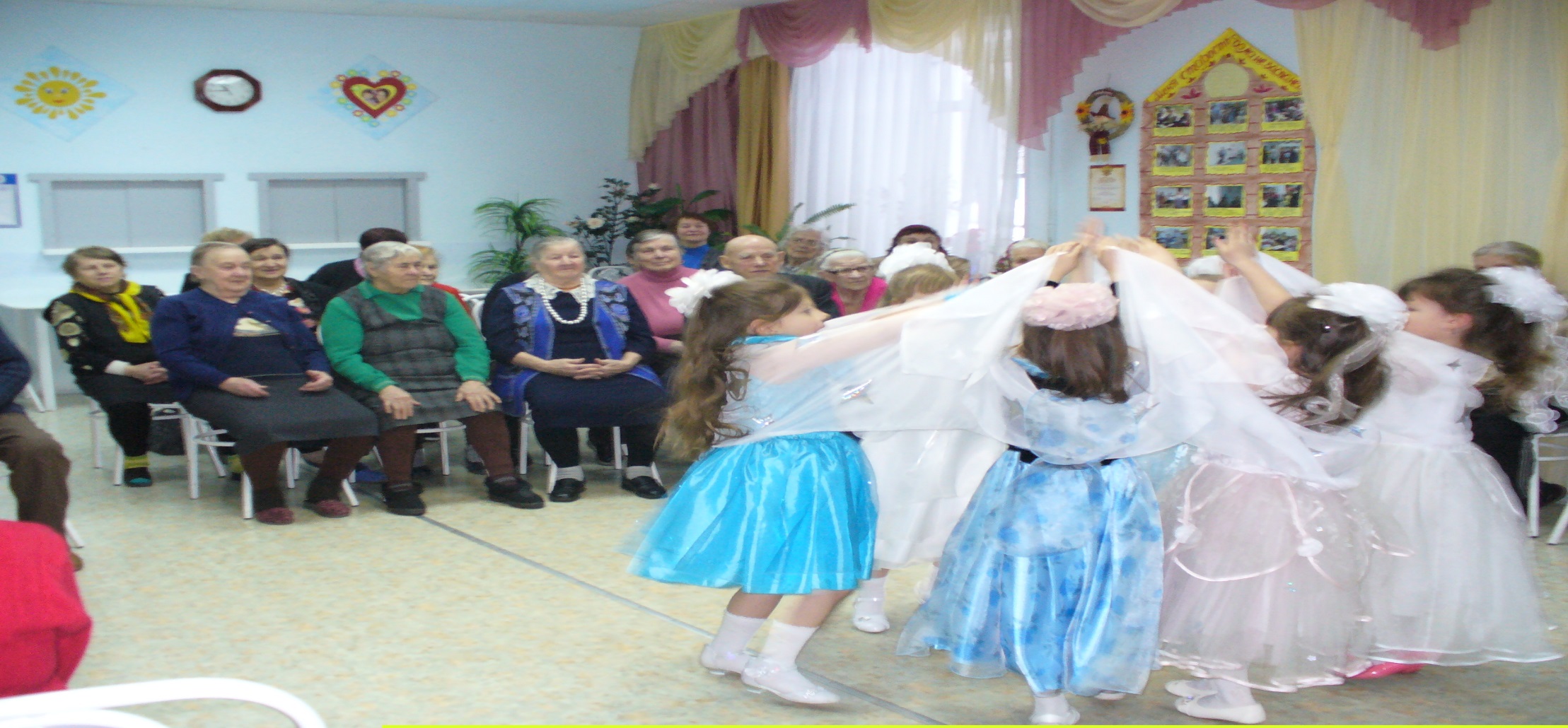 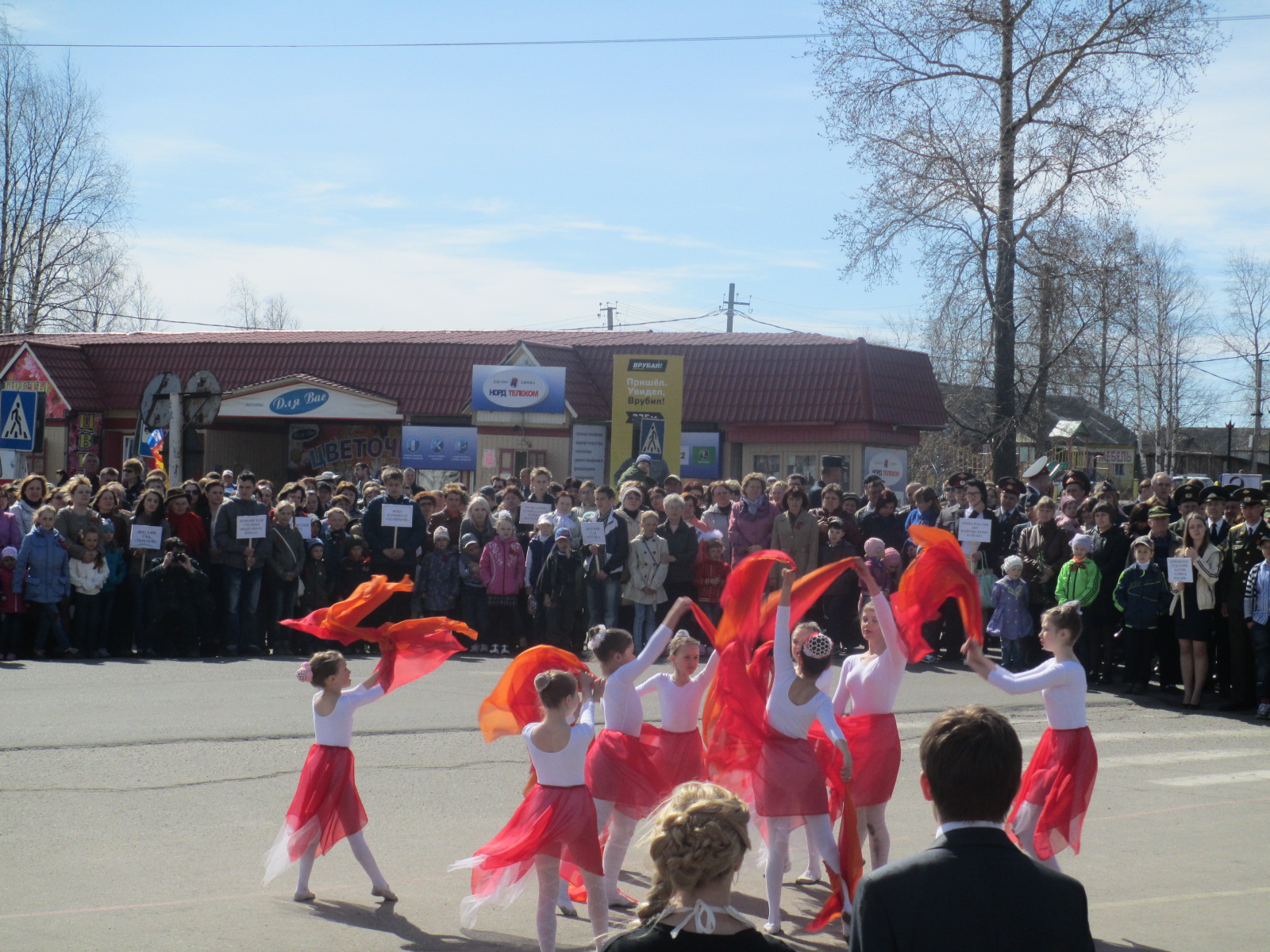 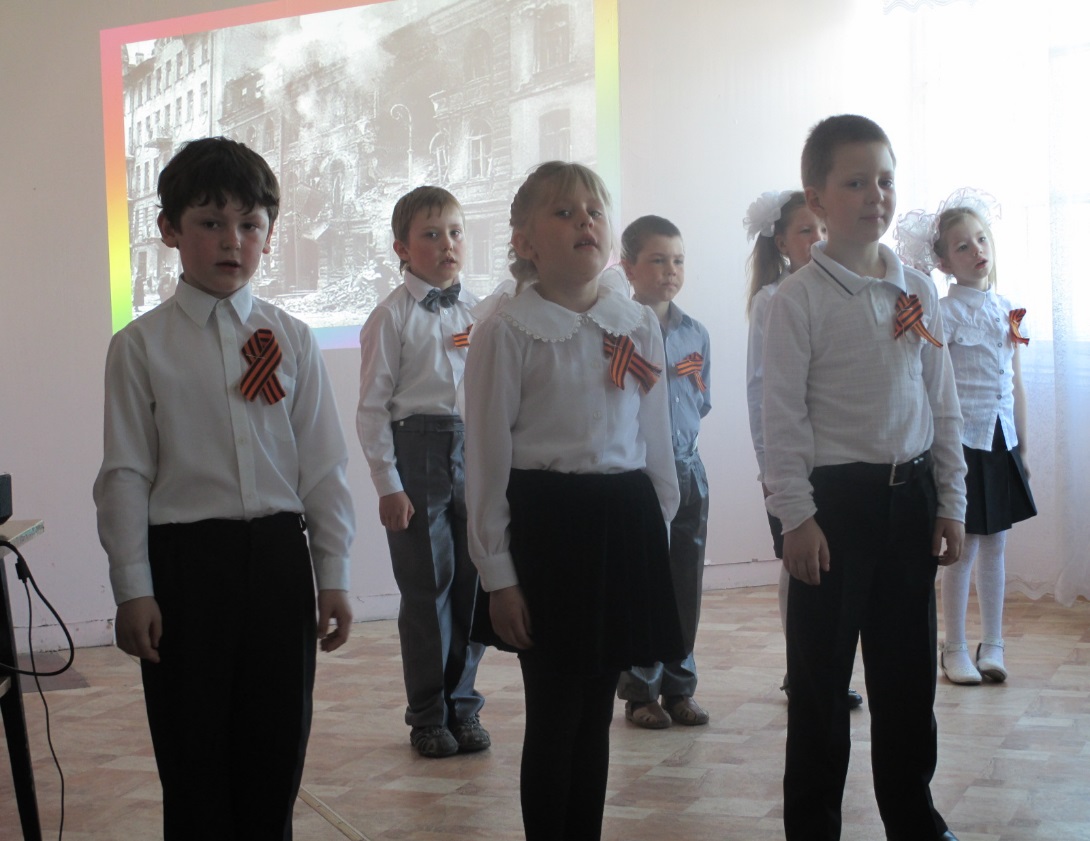 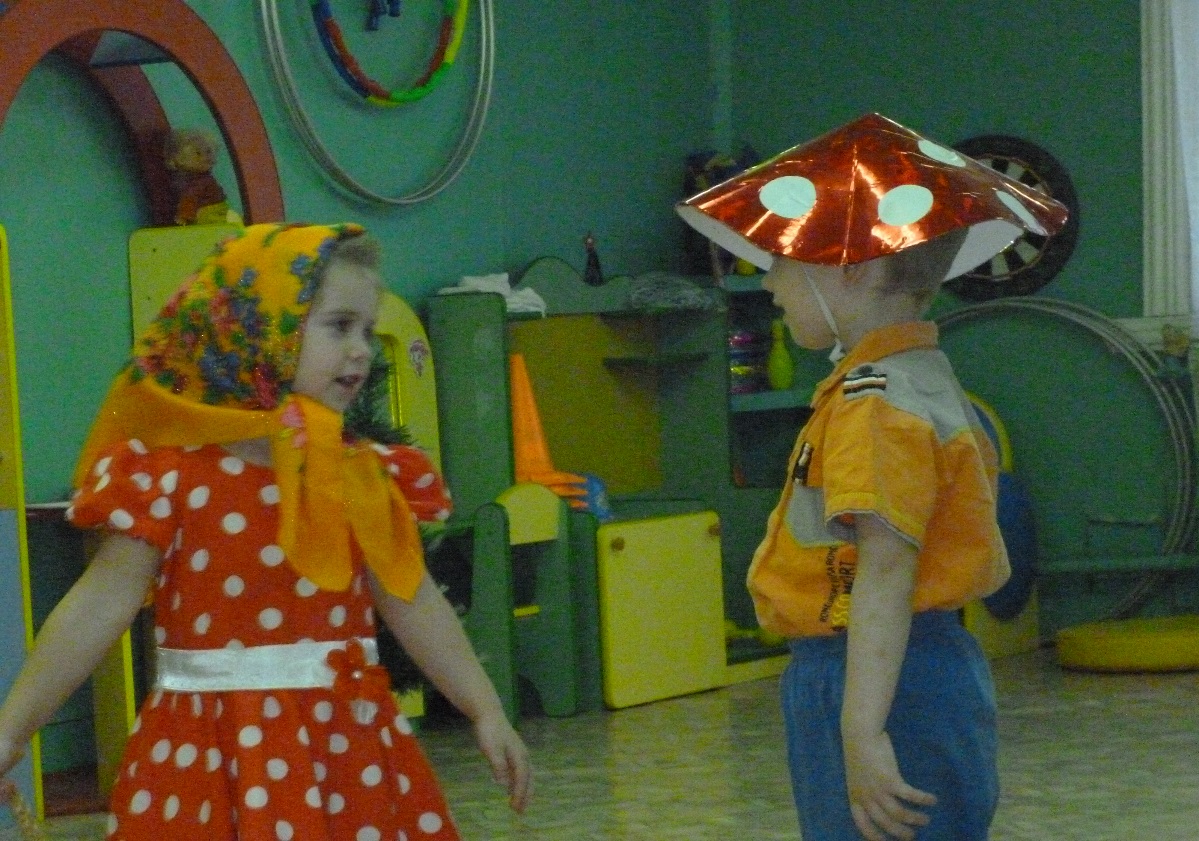 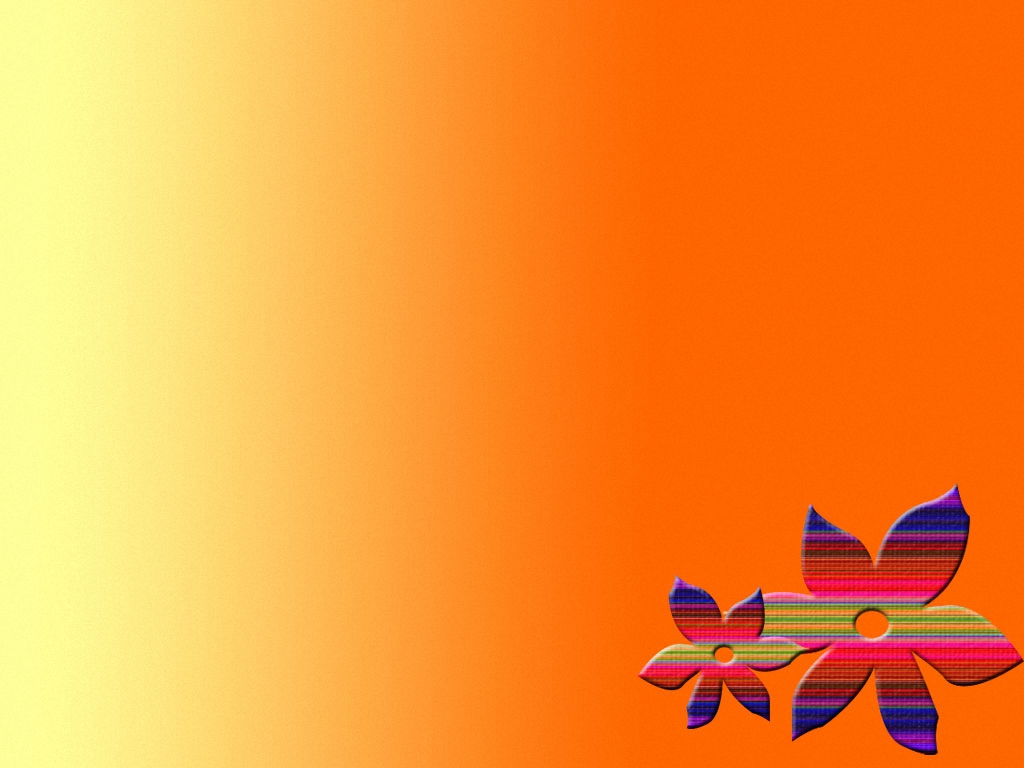 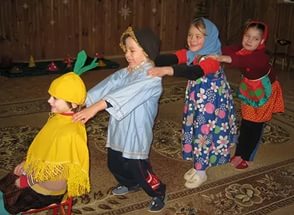 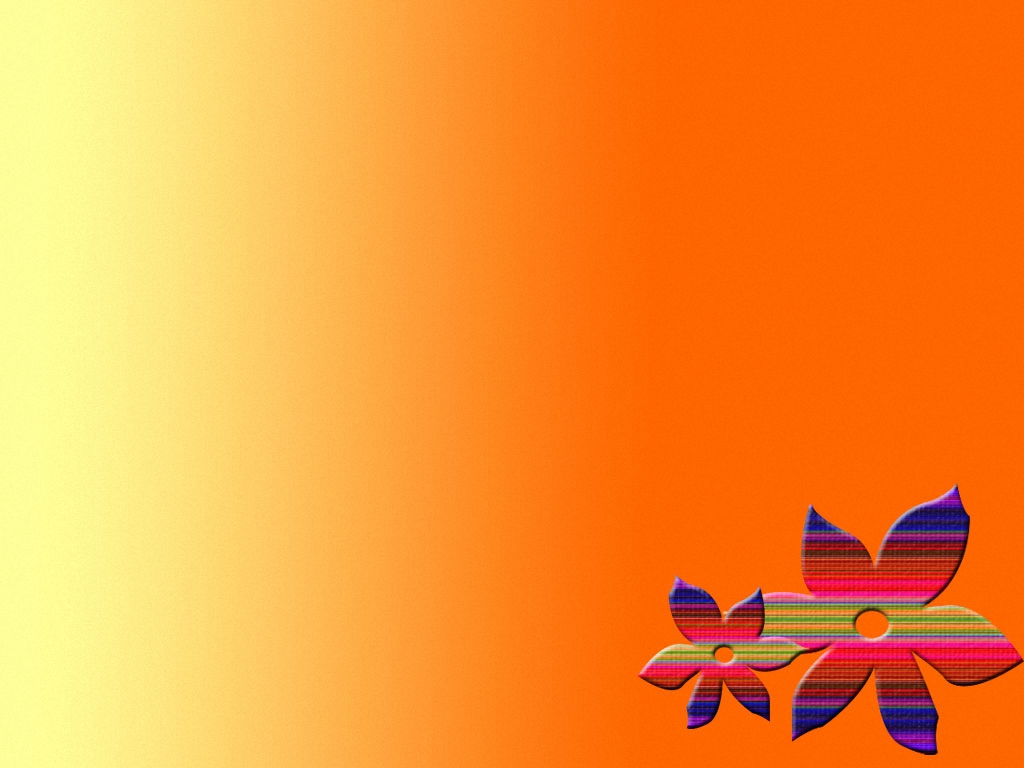 Атрибуты для детской импровизации
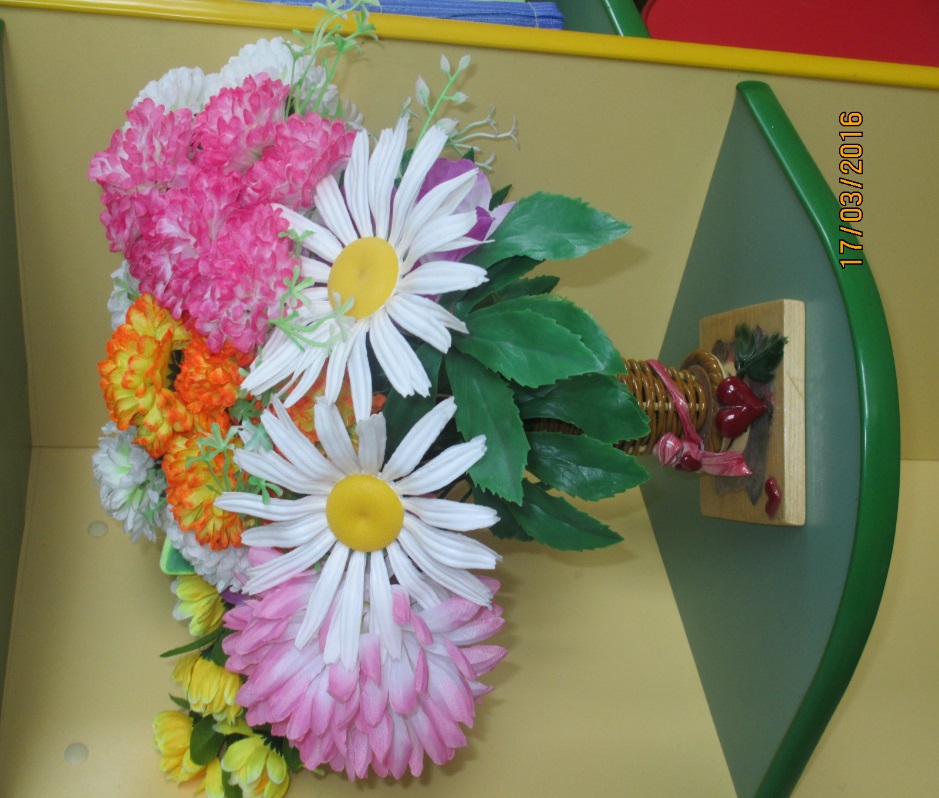 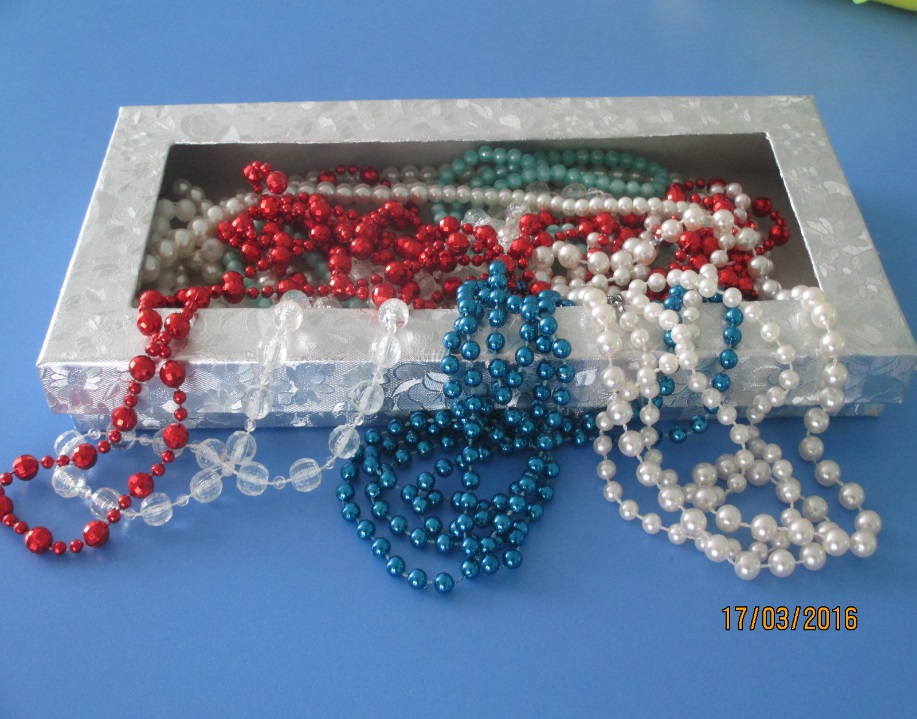 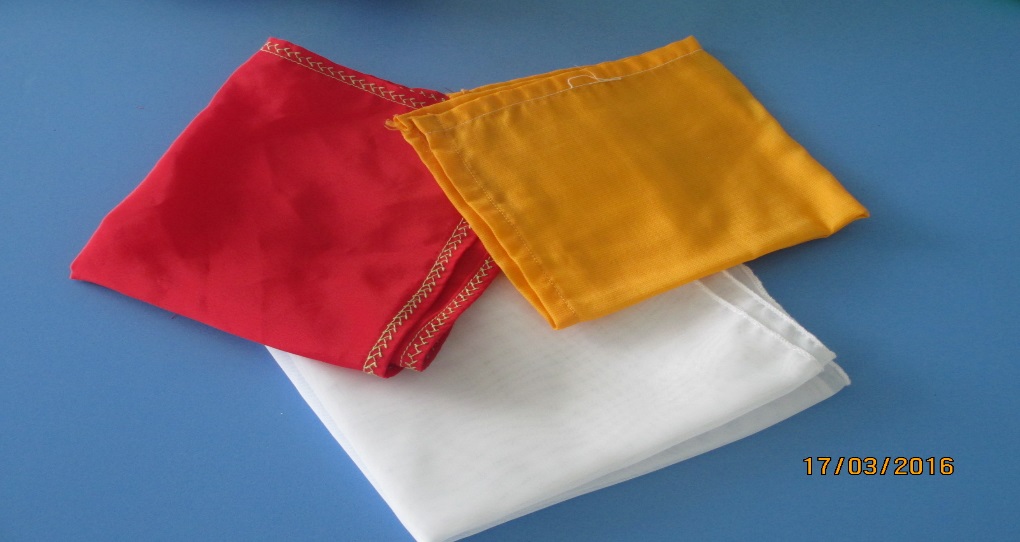 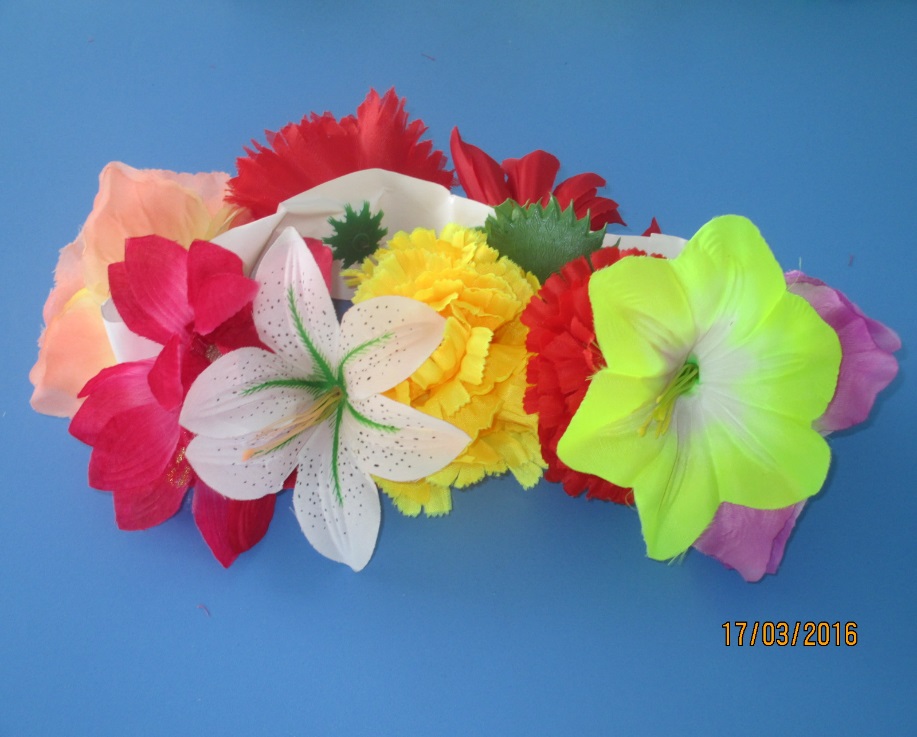 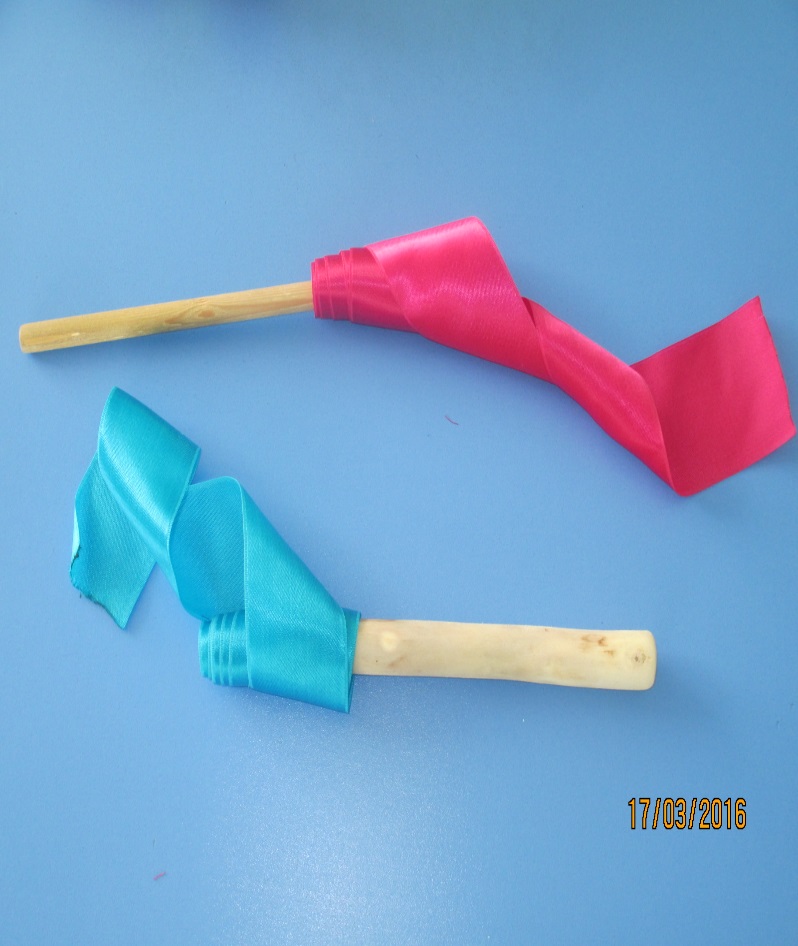 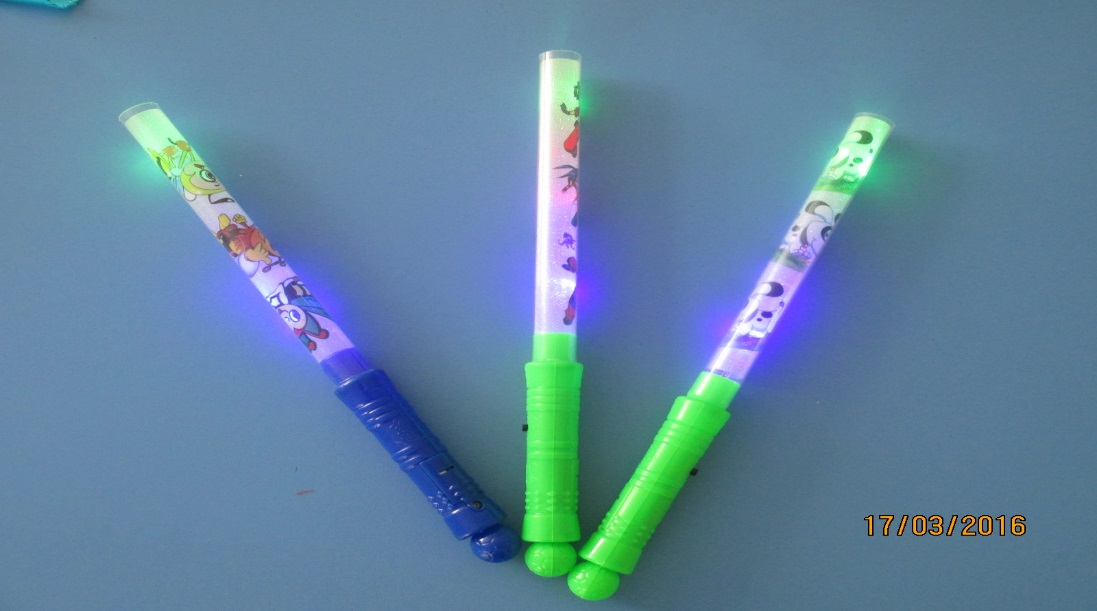 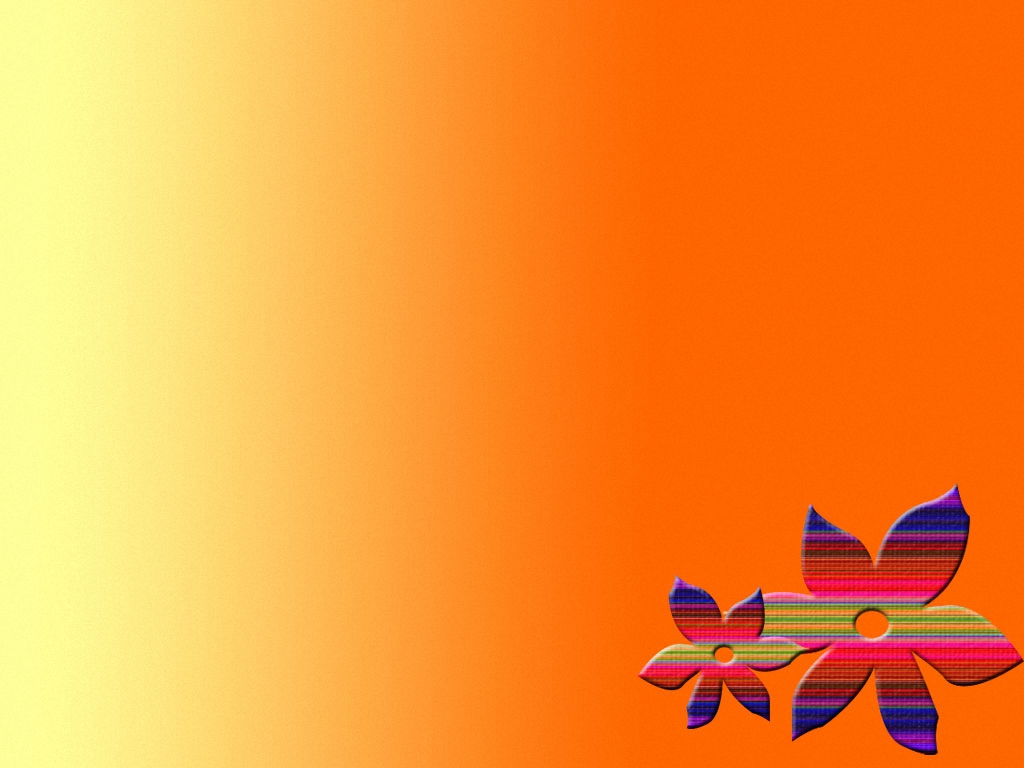 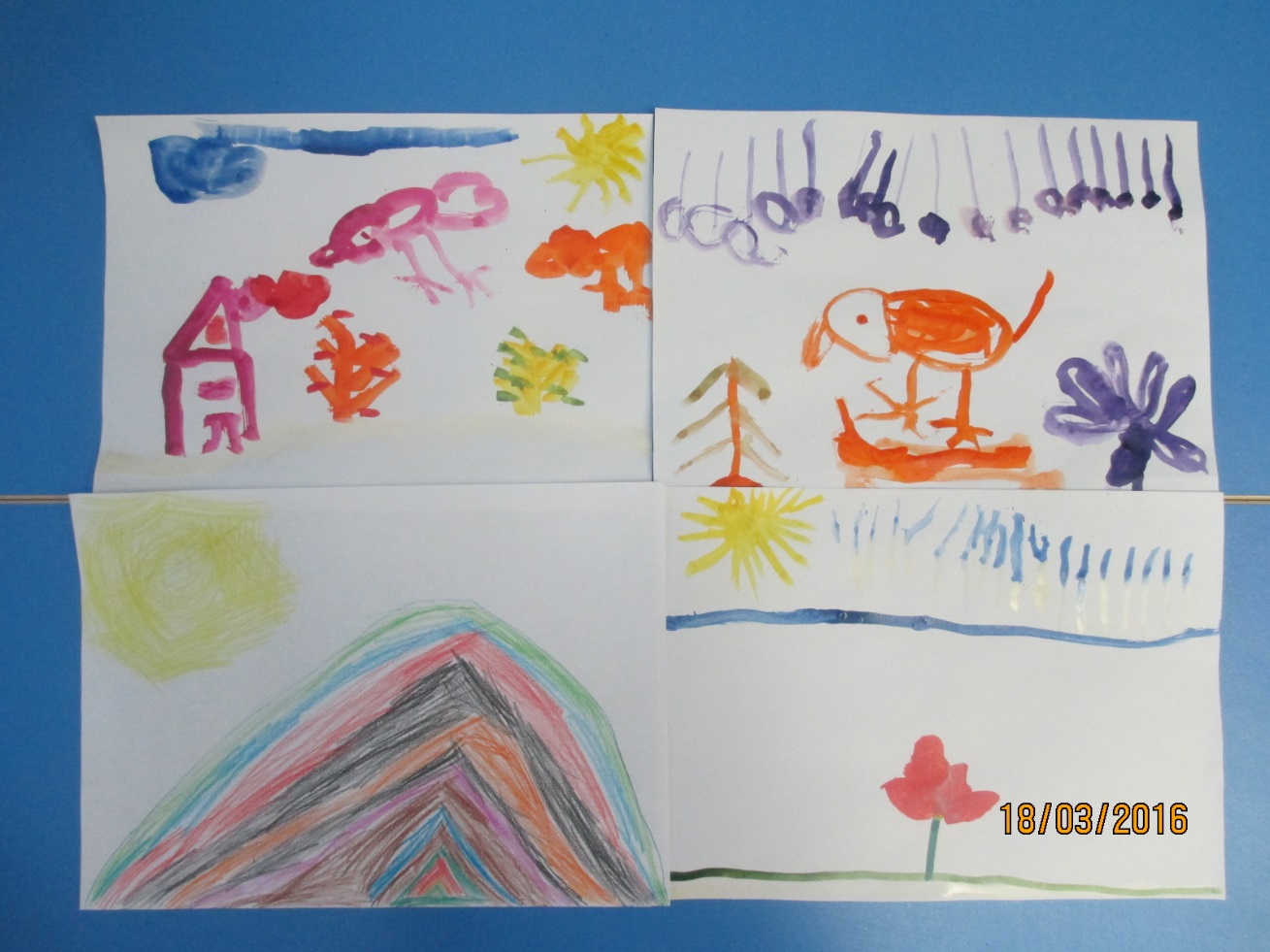 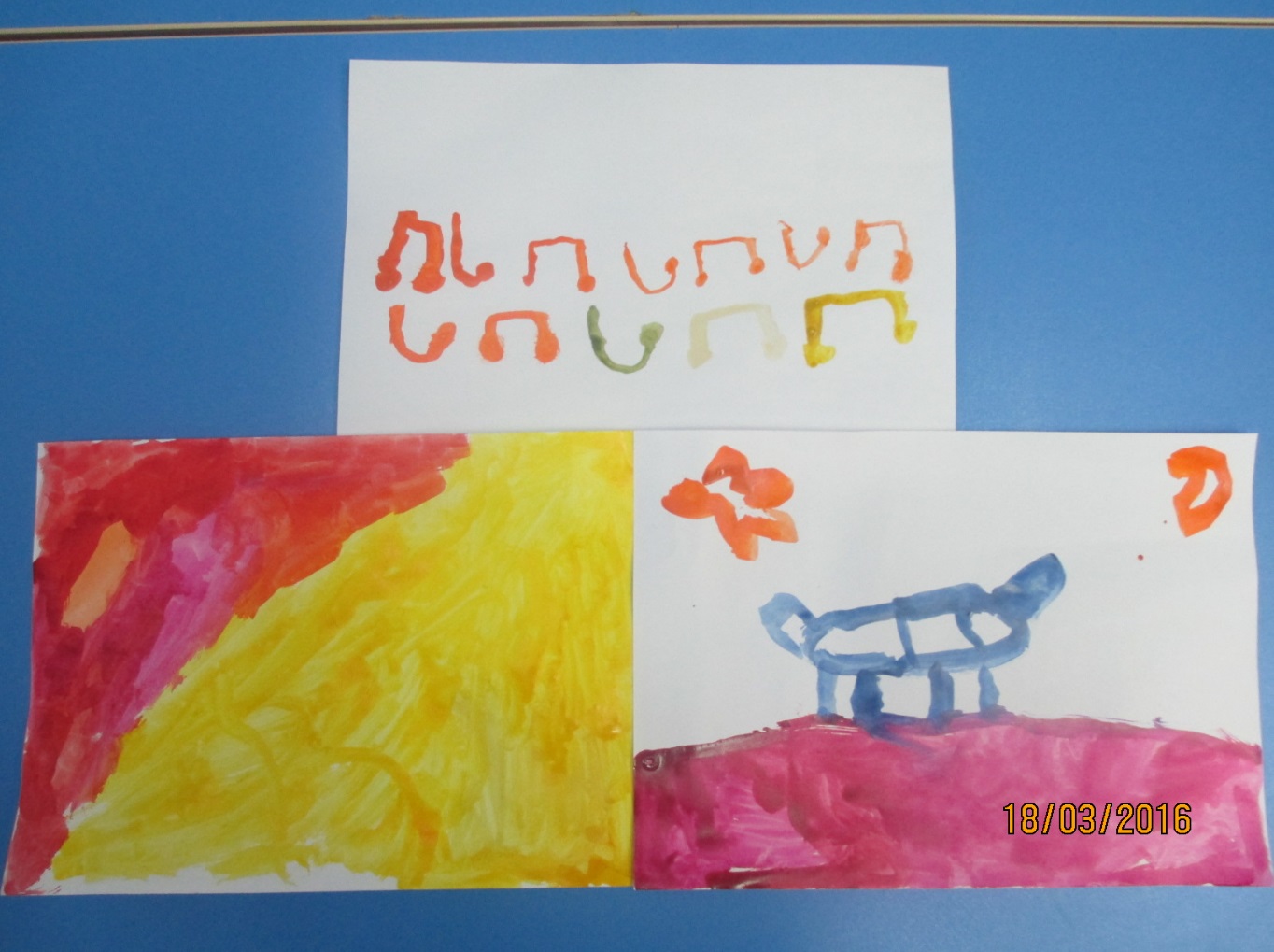 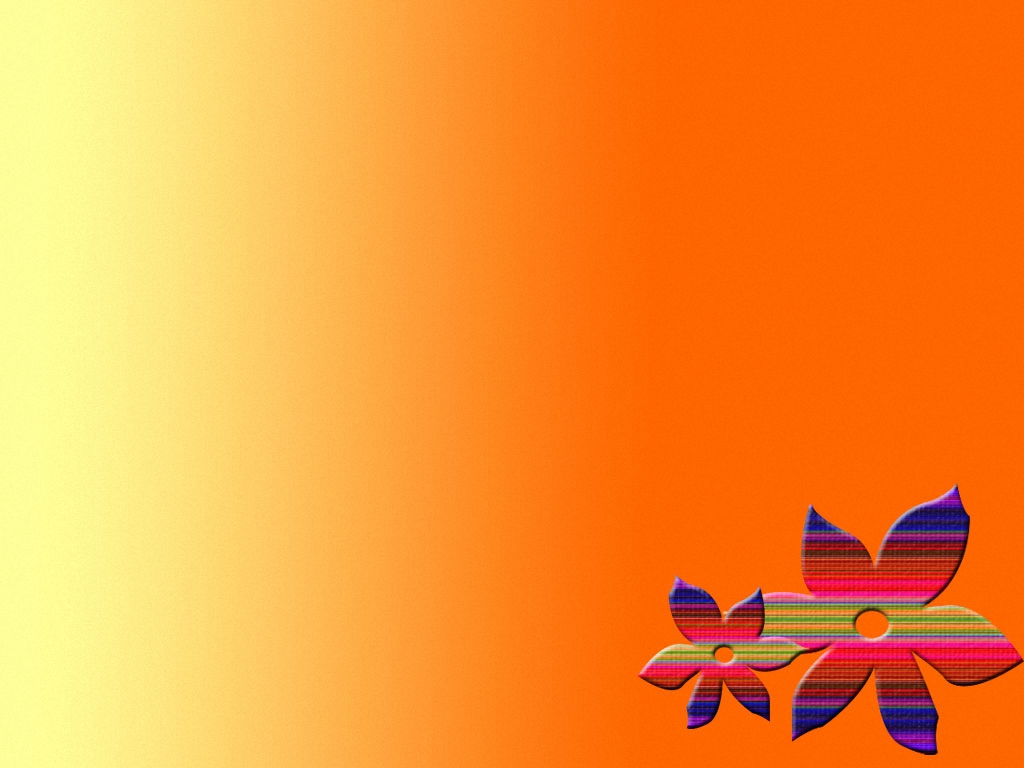 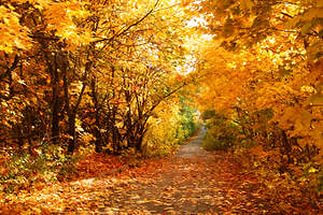 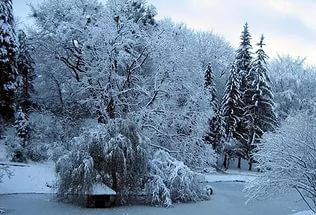 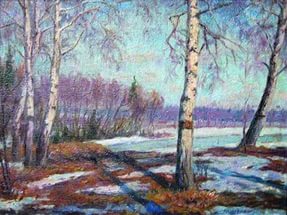 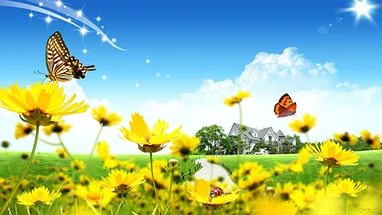 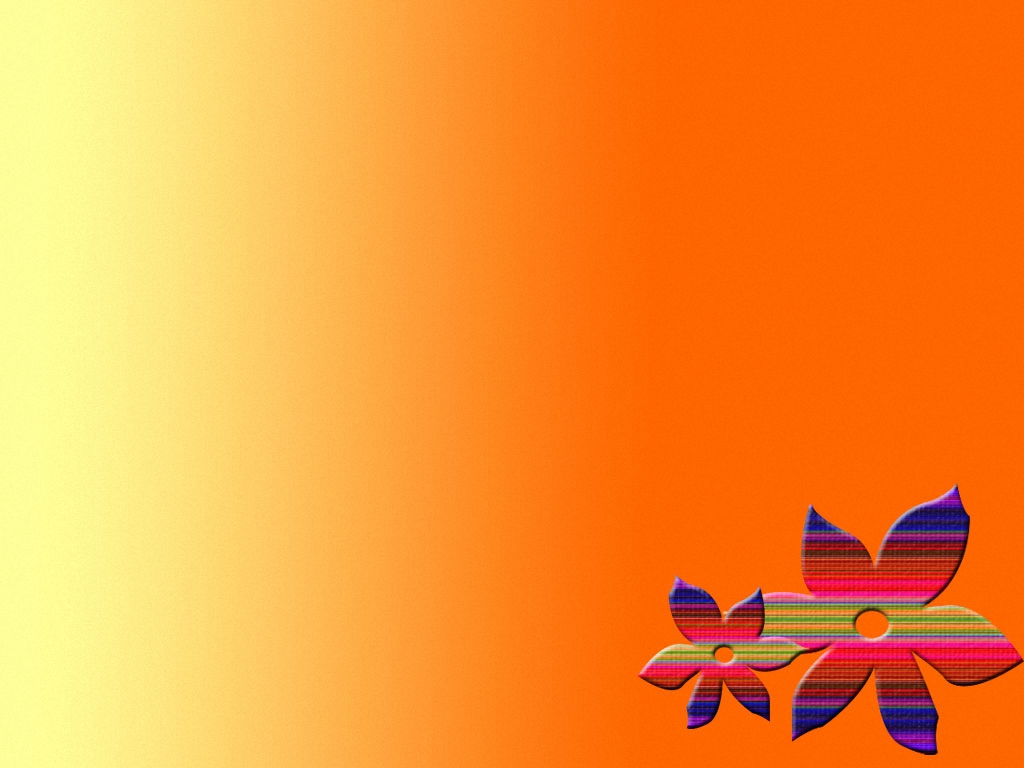 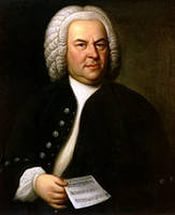 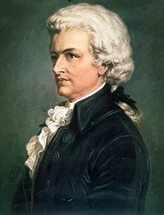 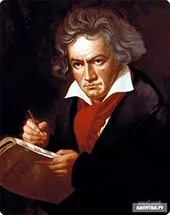 Иоганн Себастьян Бах
Вольфганг Амадей Моцарт
Людвиг ван Бетховен
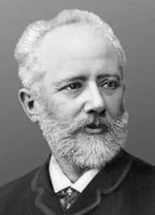 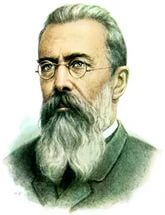 Петр Ильич Чайковский
Николай 
Римский - Корсаков
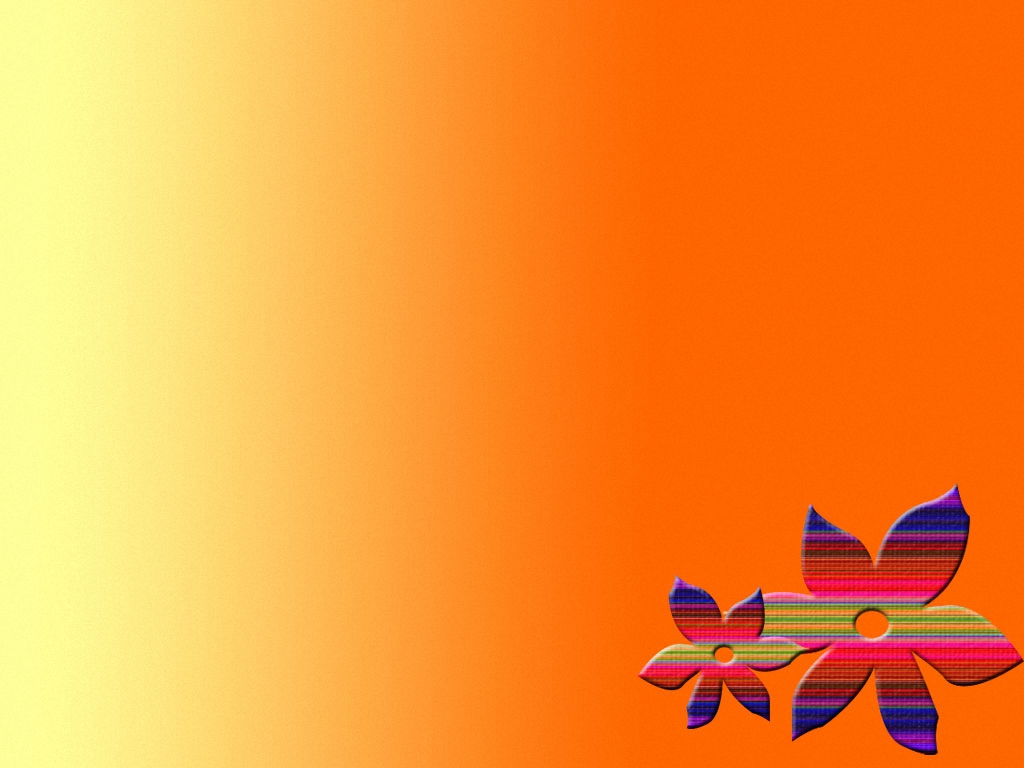 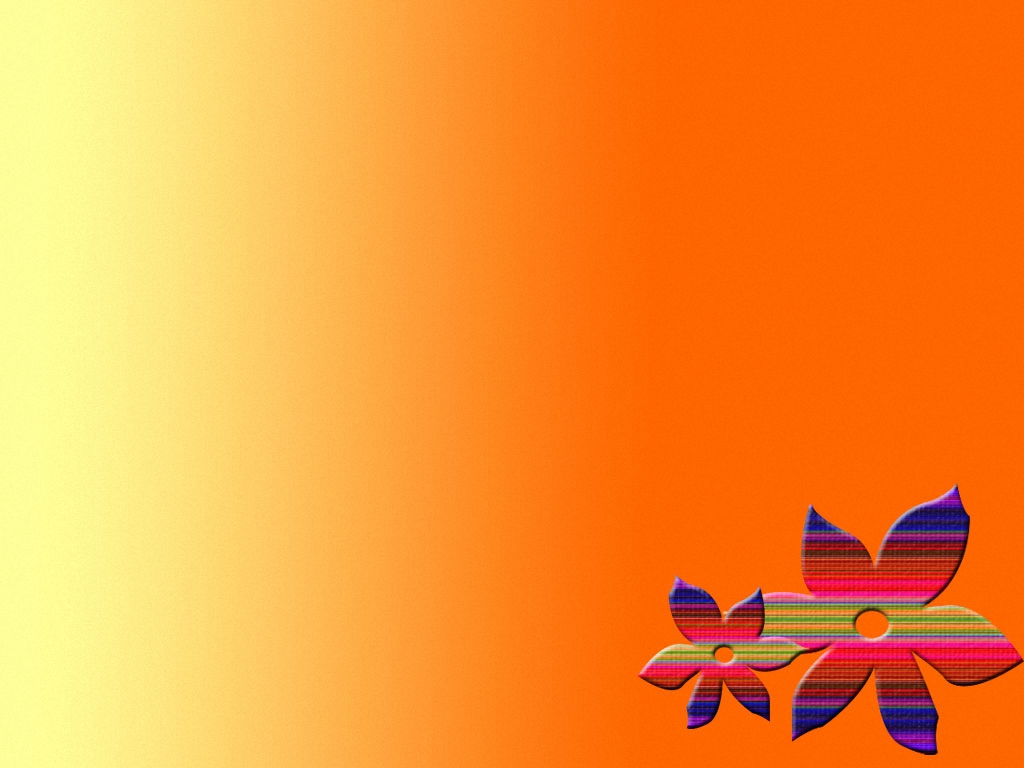 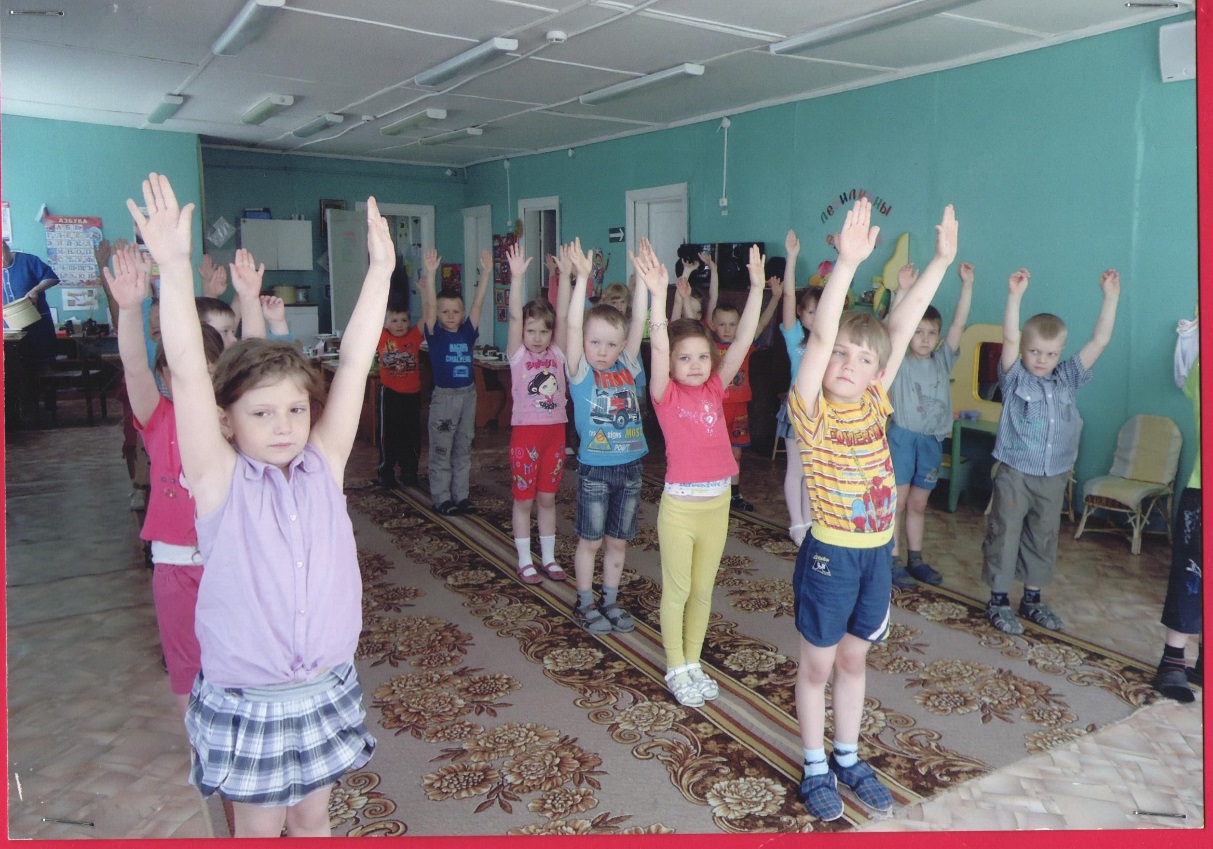 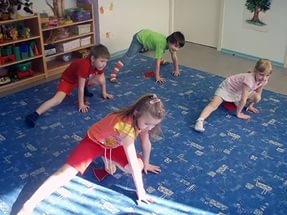 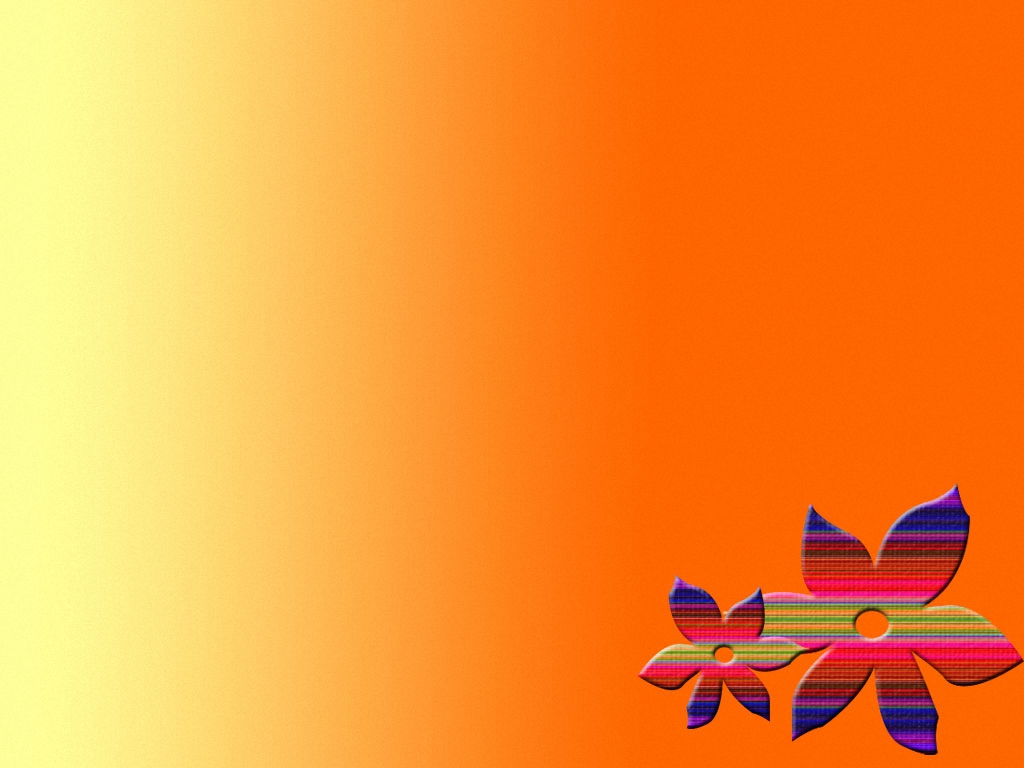 Слушание
Игра на музыкальных инструментах
Музицирование
Ритмика
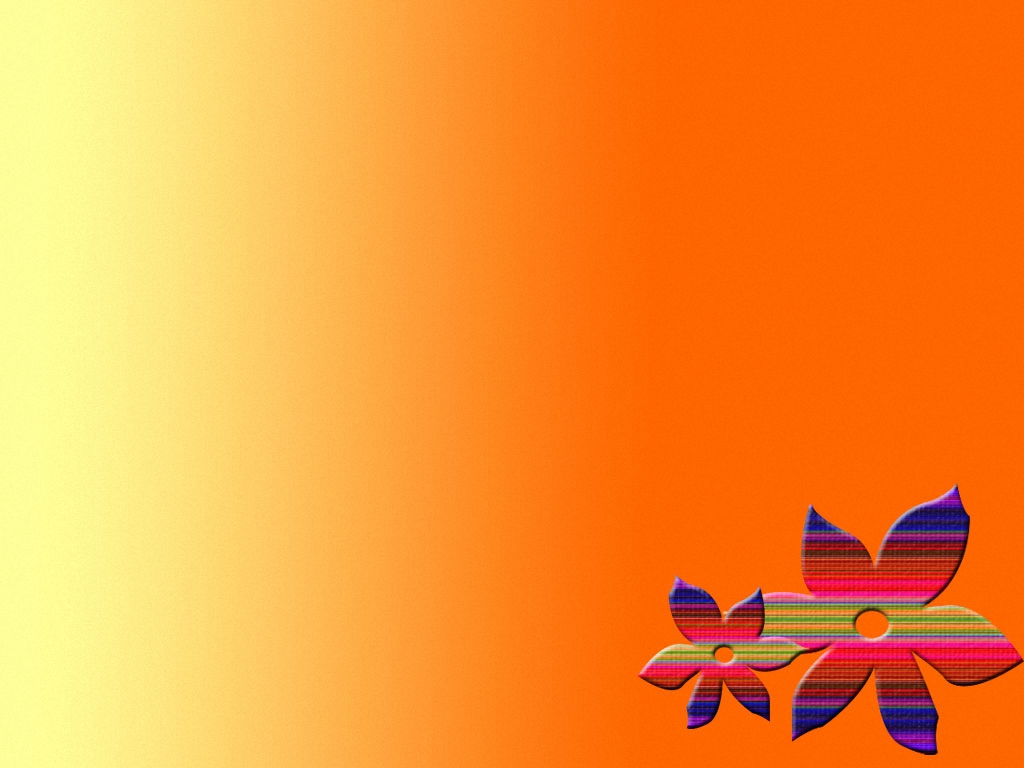 Работа с родителями
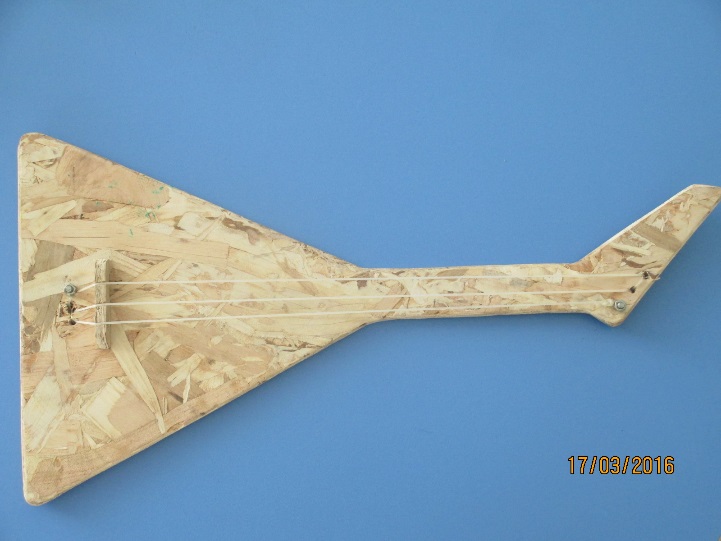 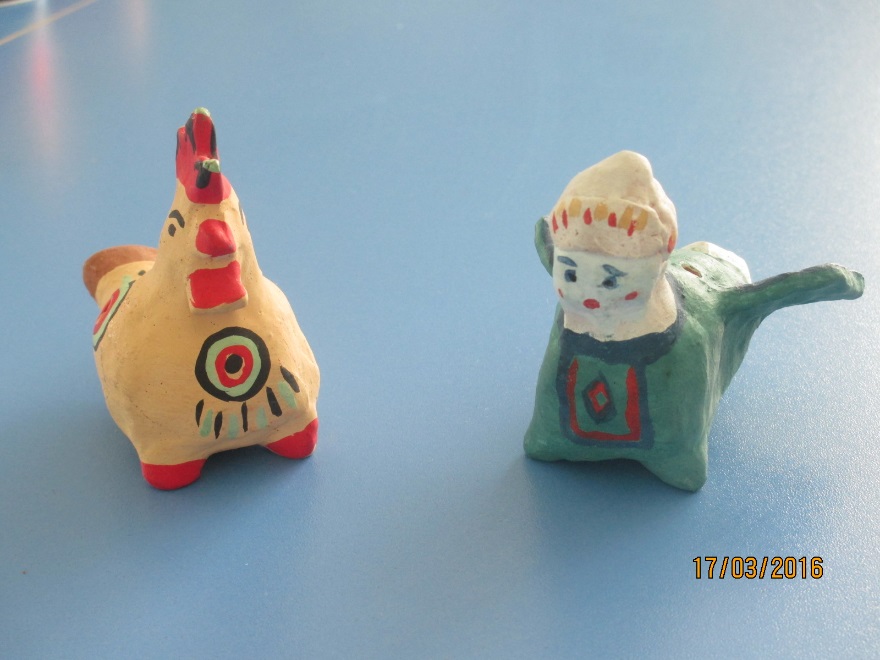 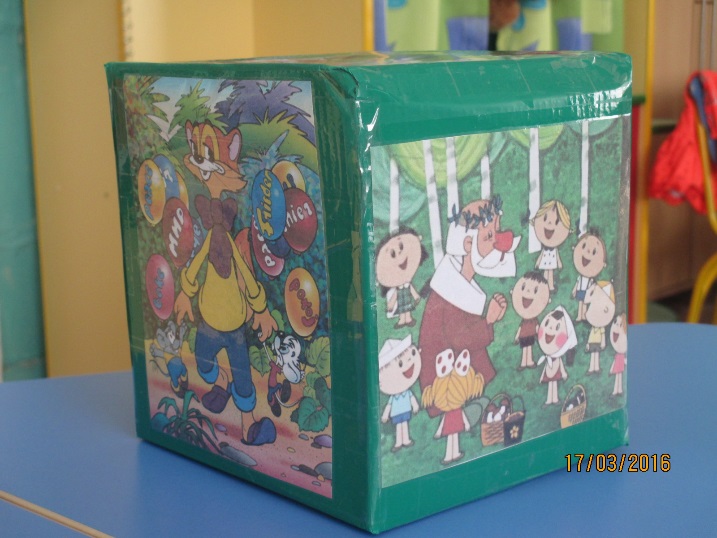 « Музыкальная игрушка  своими руками»
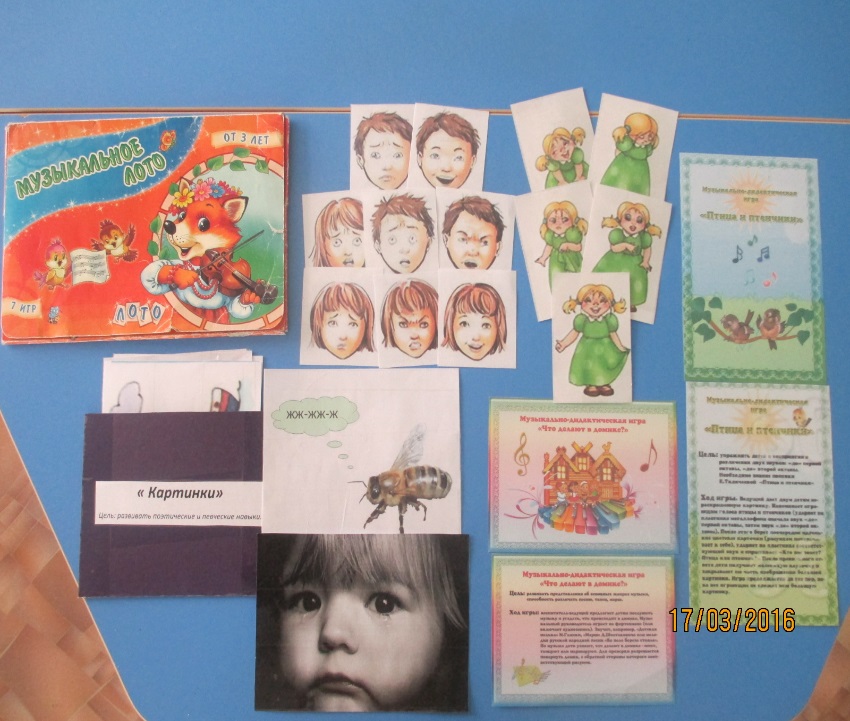 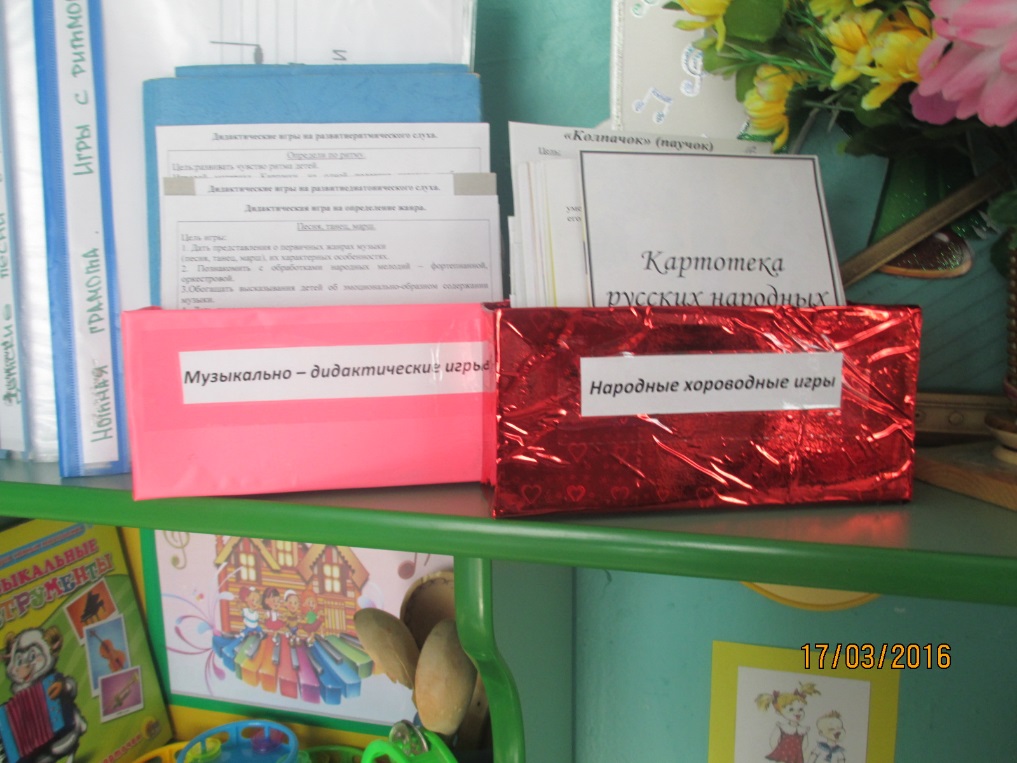 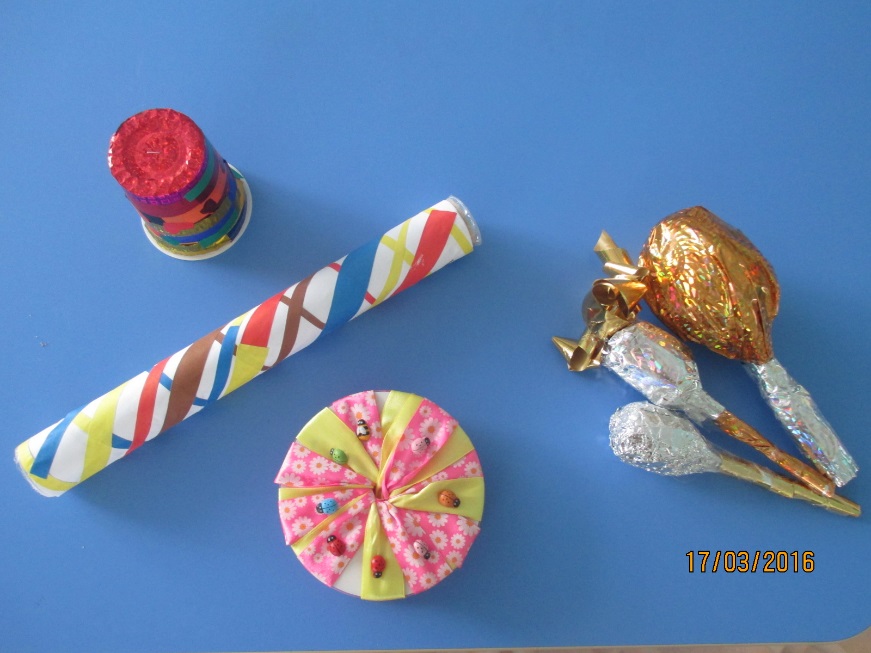 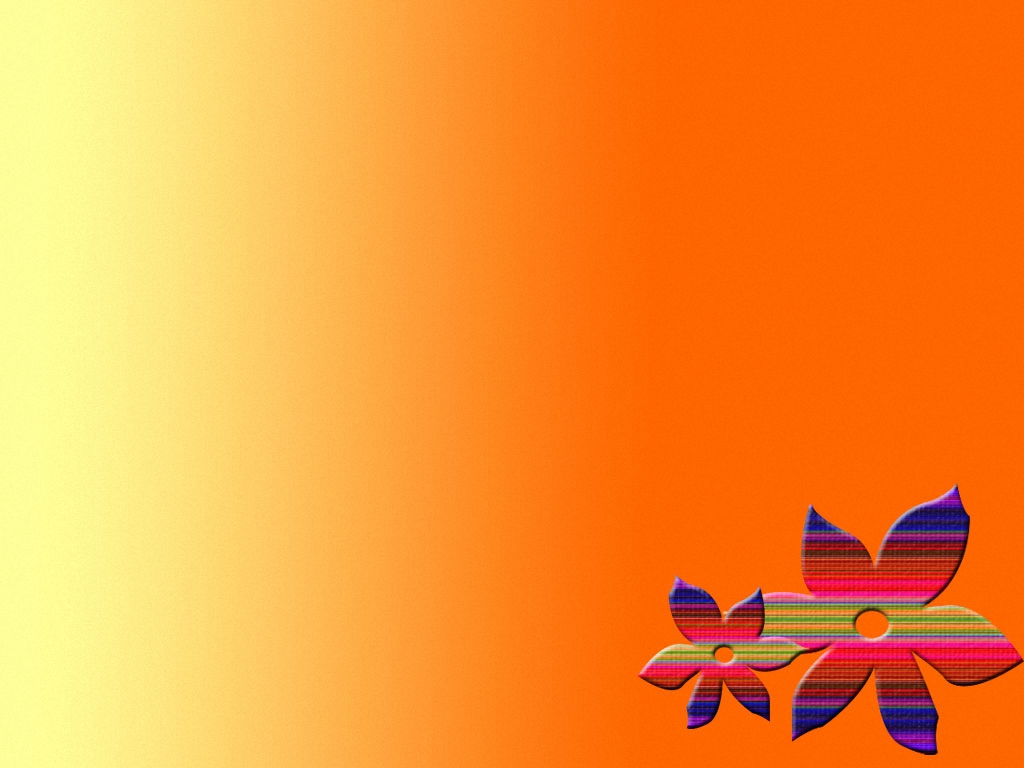 Смотр конкурс
« Самый лучший центр музыки»
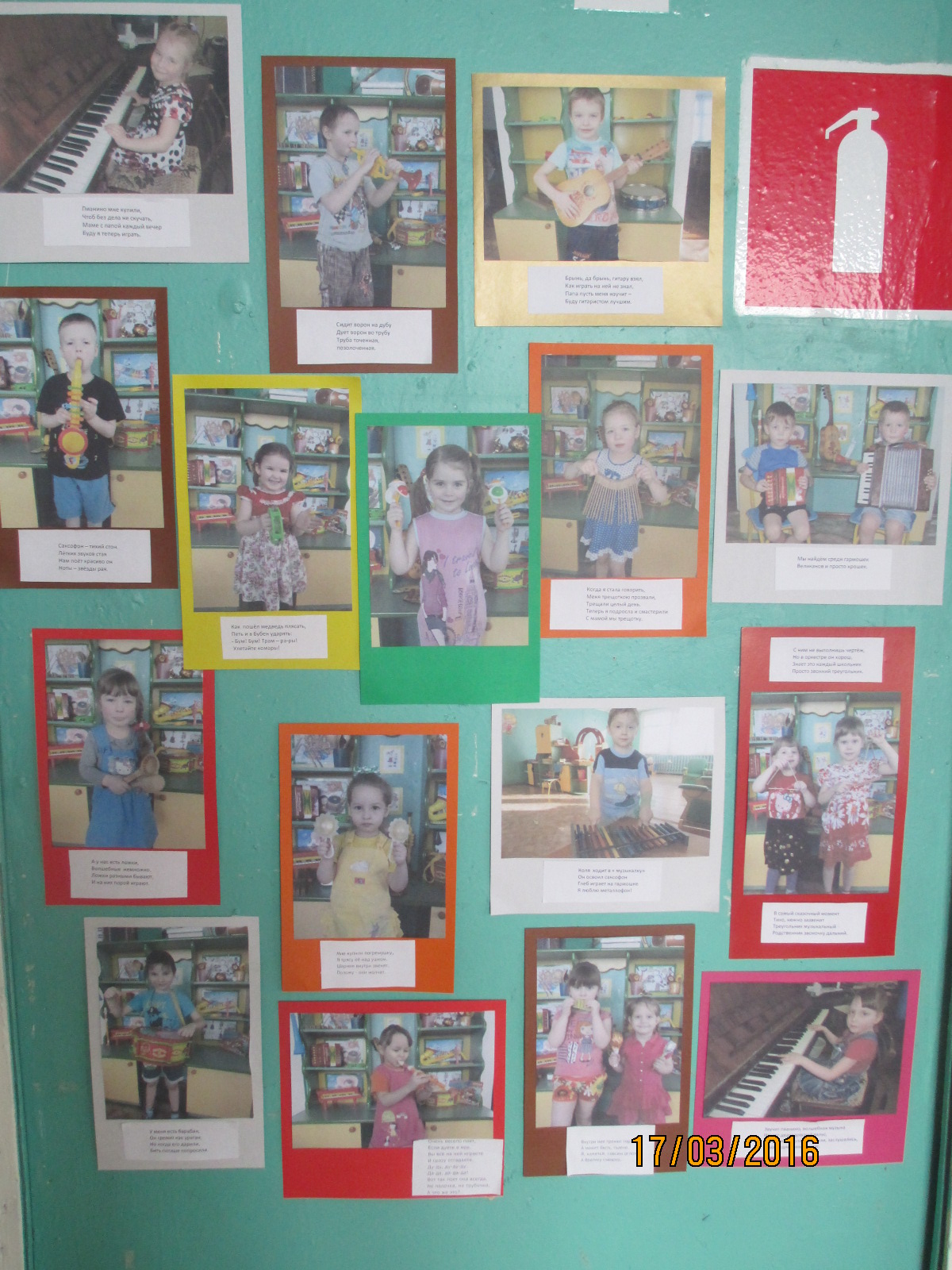 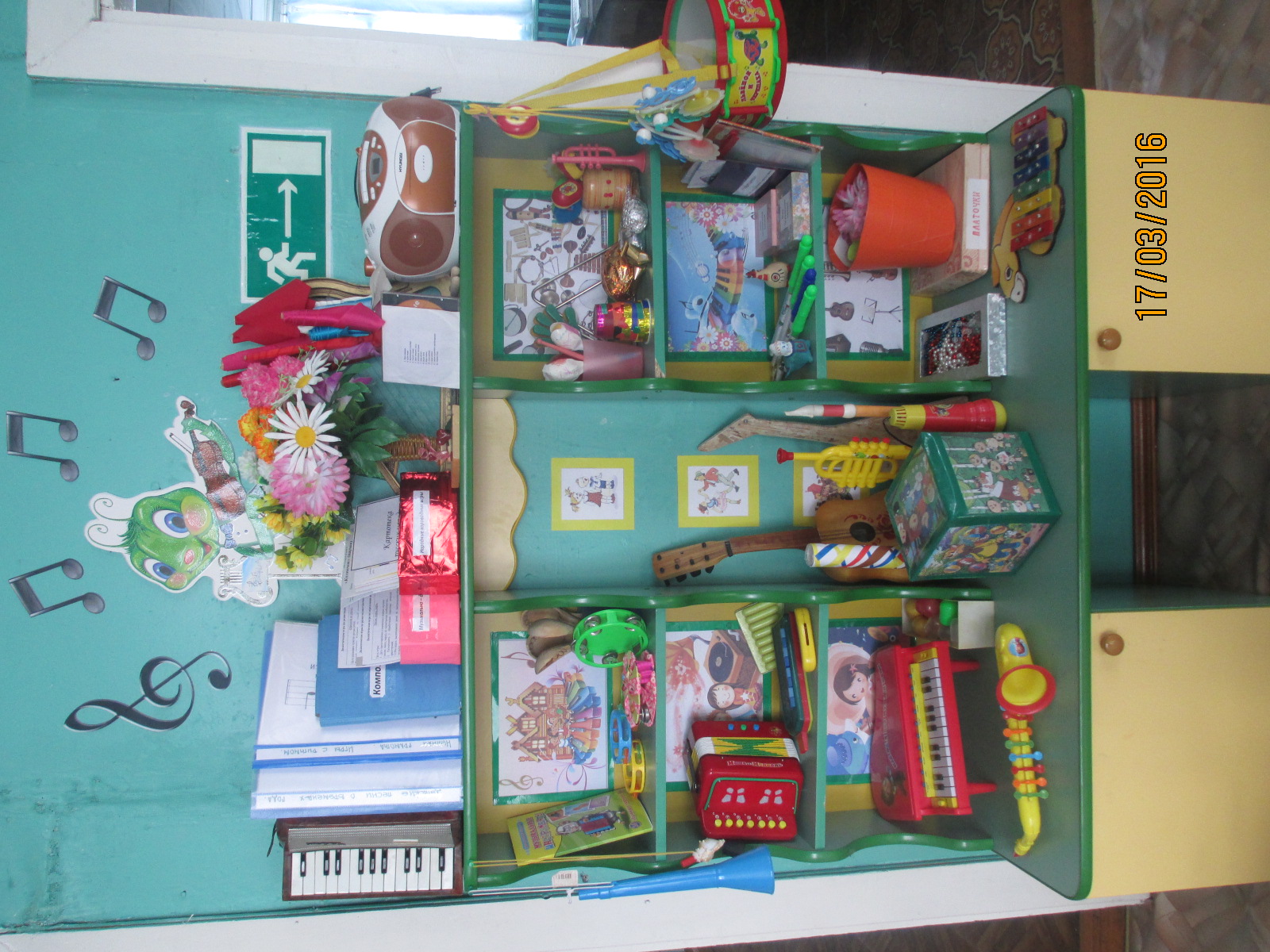 Сочинить частушку о музыкальном инструменте.
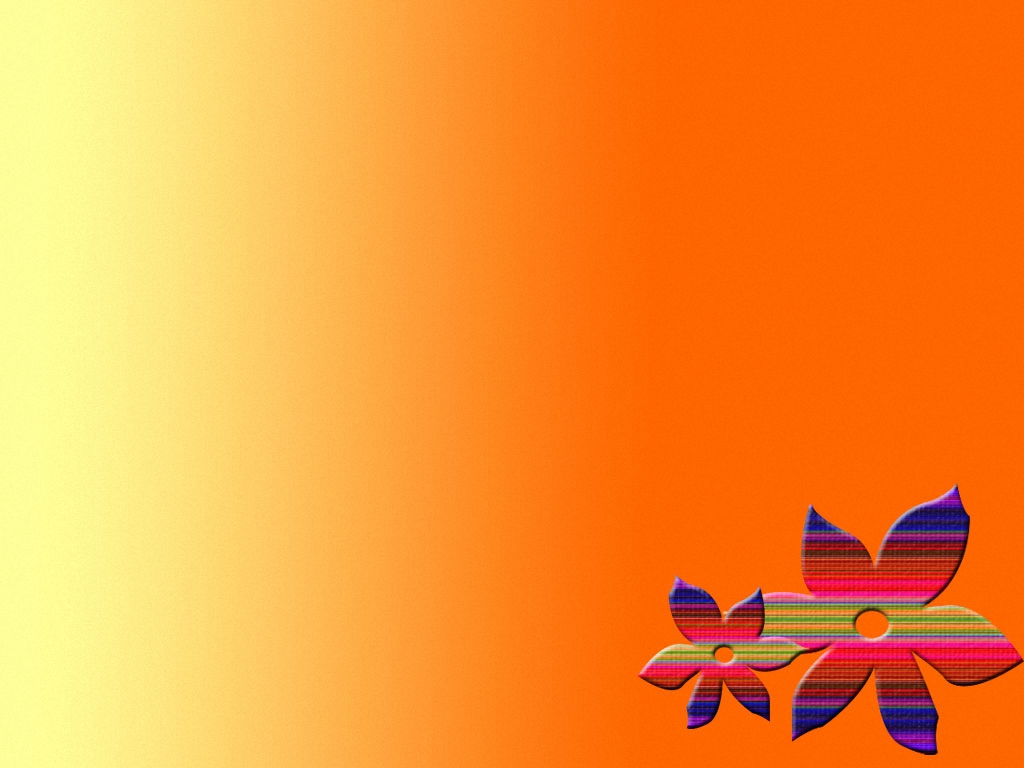 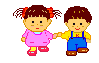 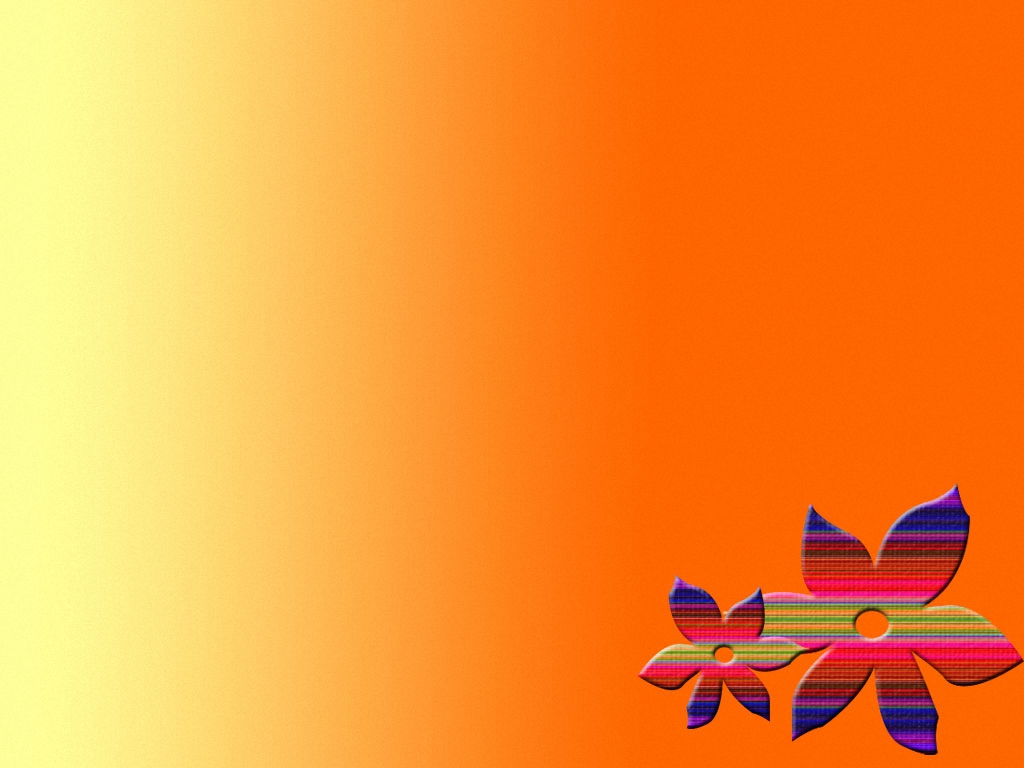